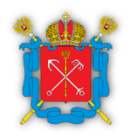 Правительство Санкт-Петербурга
Государственная административно-техническая инспекция
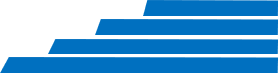 О деятельности Инспекции 
в части контроля размещения транспортных средств 
на внутриквартальных территориях
Ковалев Алексей Константинович,
начальник сектора контроля размещения транспортных средств ГАТИ
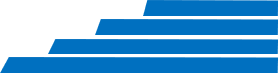 СПб ГКУ «Управление по мониторингу»
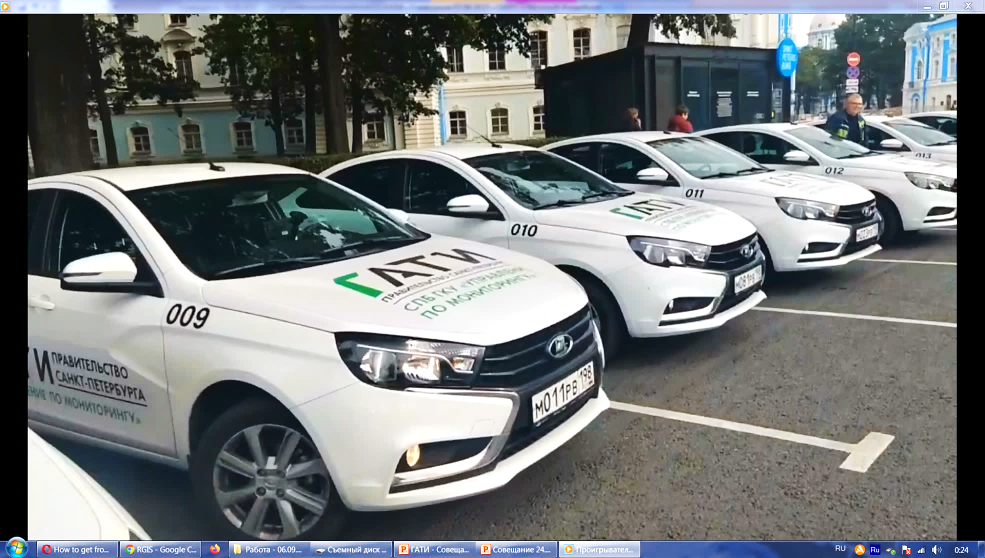 На основании материалов мониторинга Инспекцией в 2022 году вынесено:
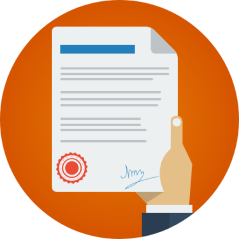 15 744 постановлений
назначено штрафов на сумму:
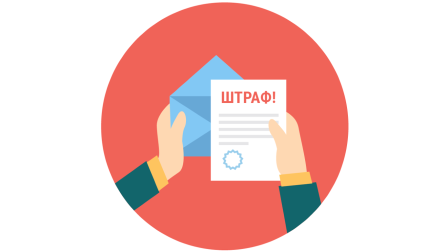 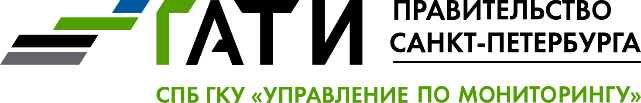 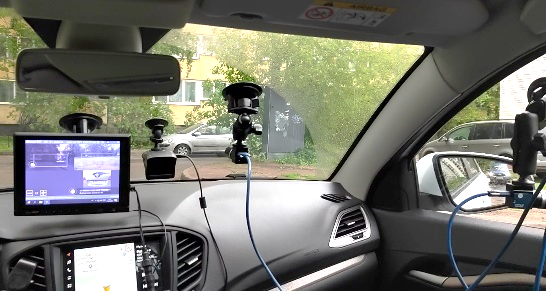 173,1 млн руб.
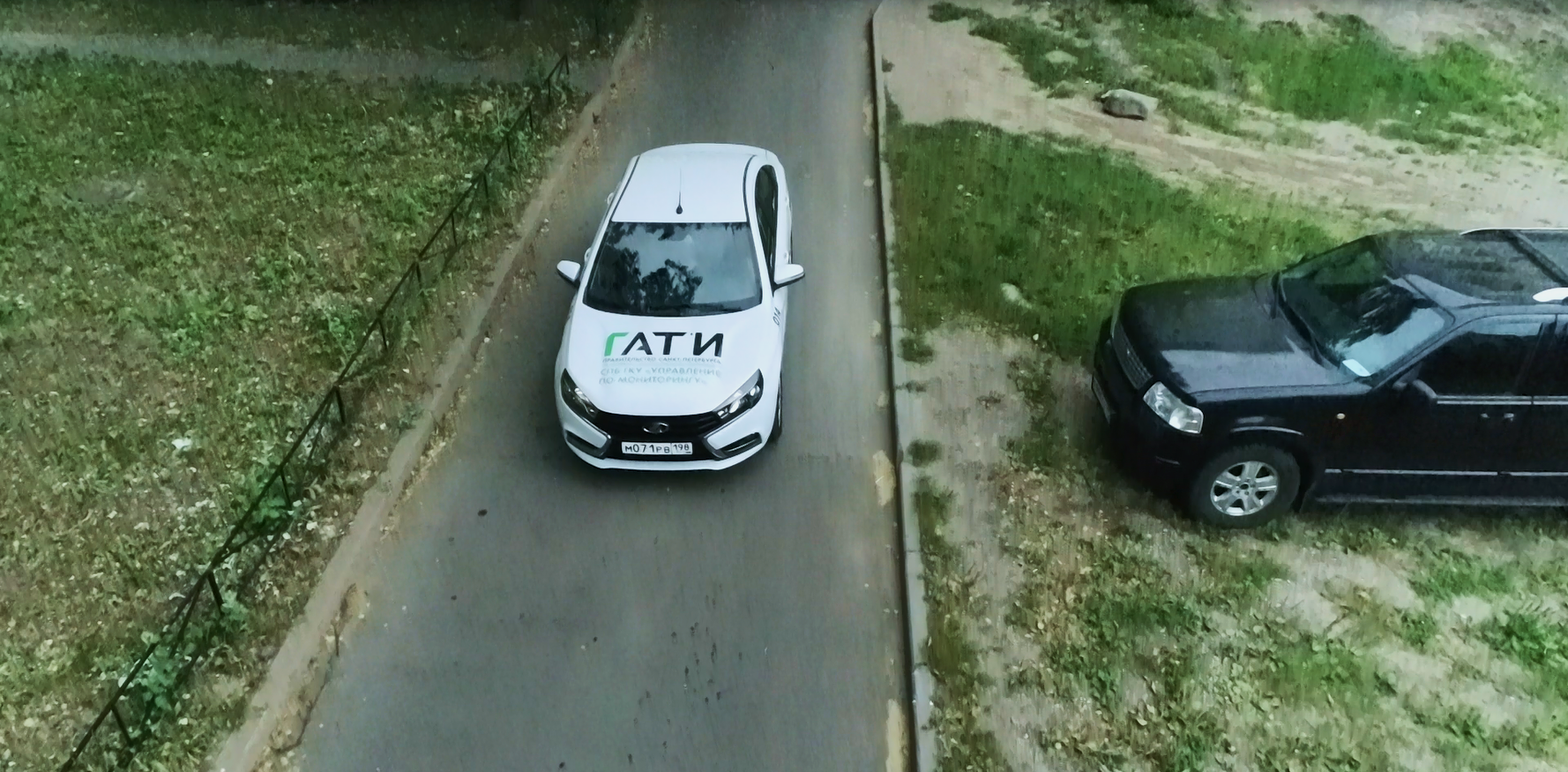 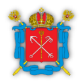 Правительство Санкт-Петербурга
Государственная административно-техническая инспекция
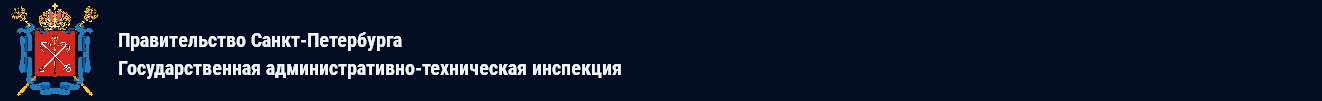 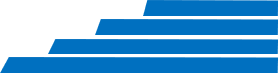 Мероприятия по информированию и профилактике
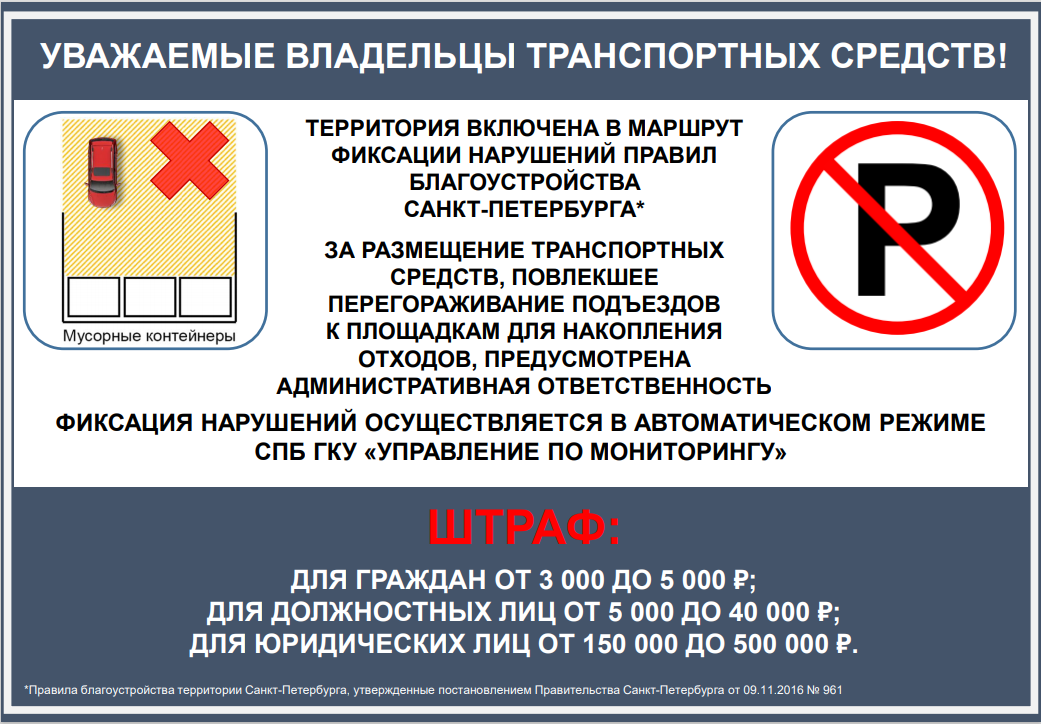 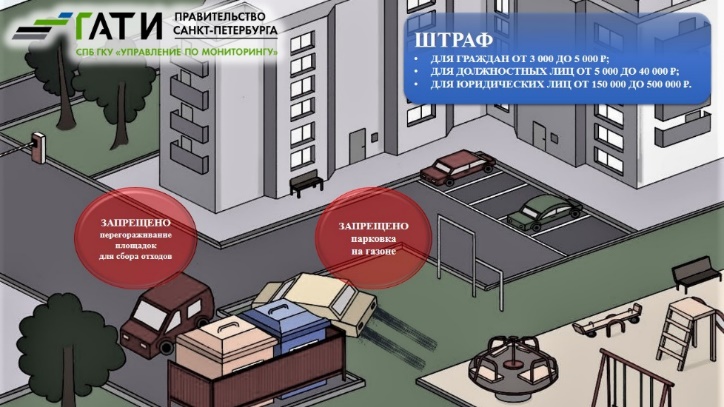 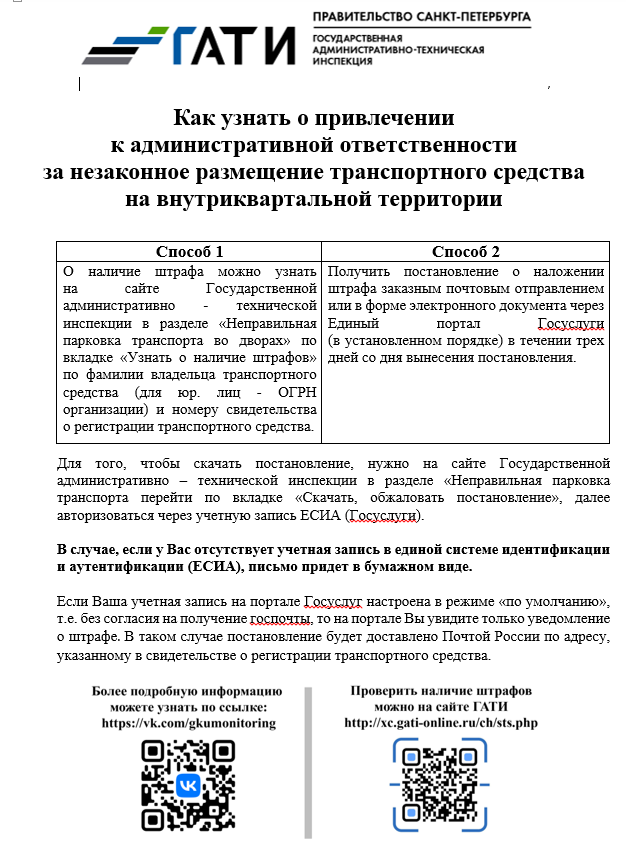 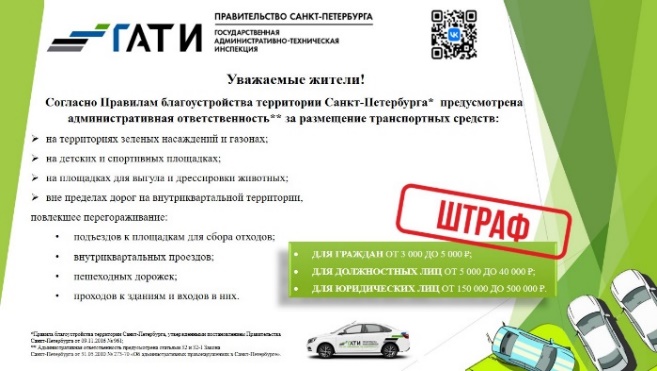 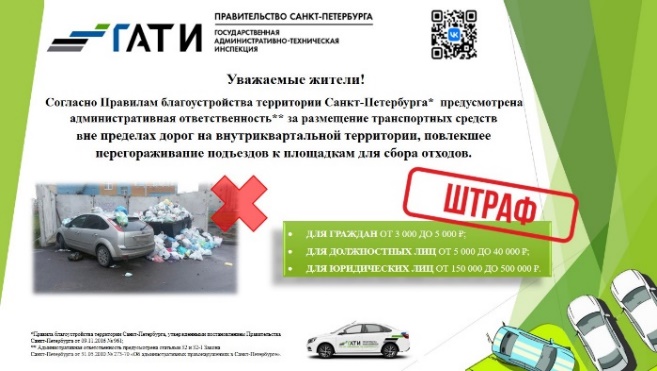 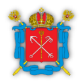 Правительство Санкт-Петербурга
Государственная административно-техническая инспекция
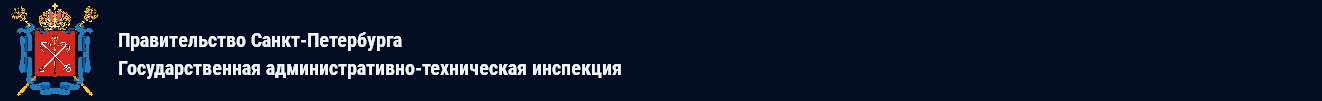 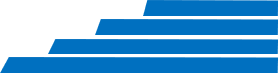 Мероприятия по информированию и профилактике
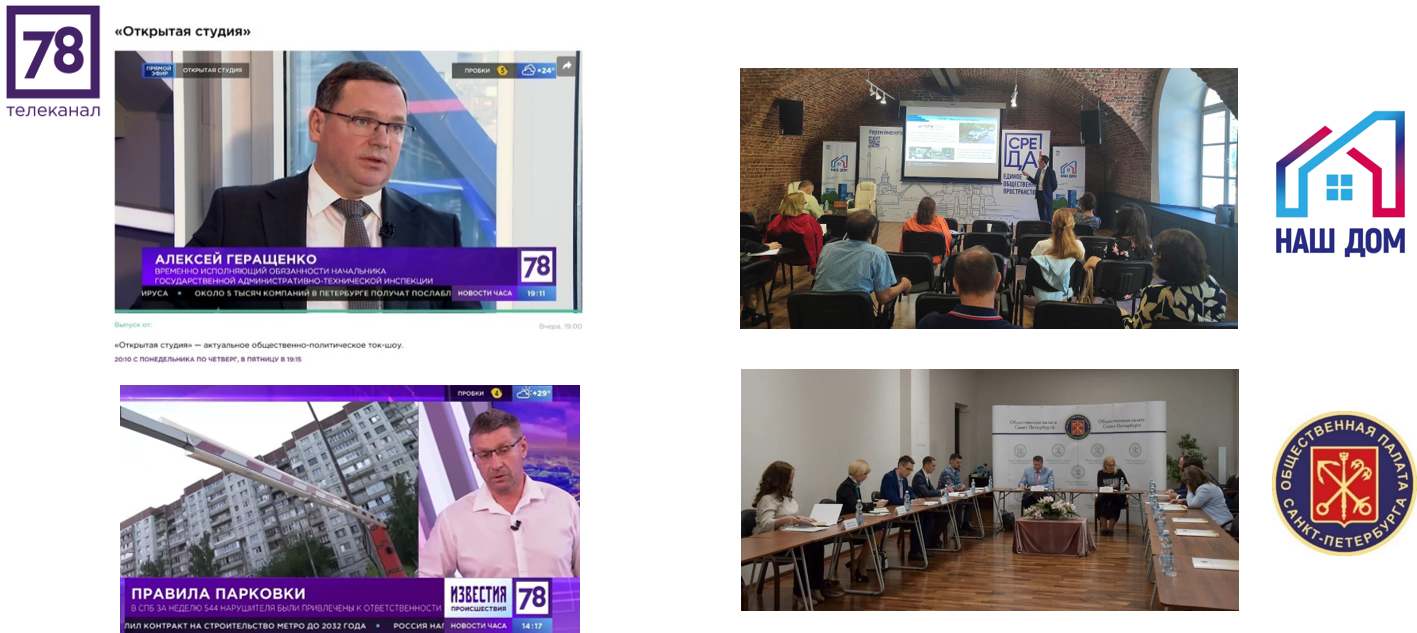 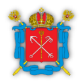 Правительство Санкт-Петербурга
Государственная административно-техническая инспекция
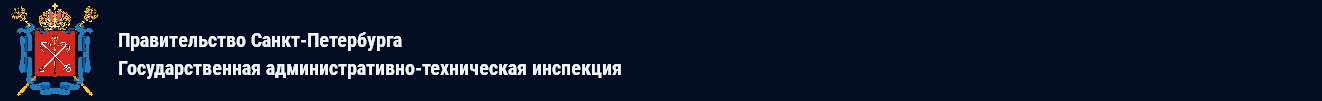 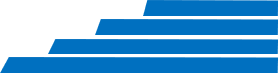 Сайт Инспекции     http://gati-online.ru
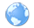 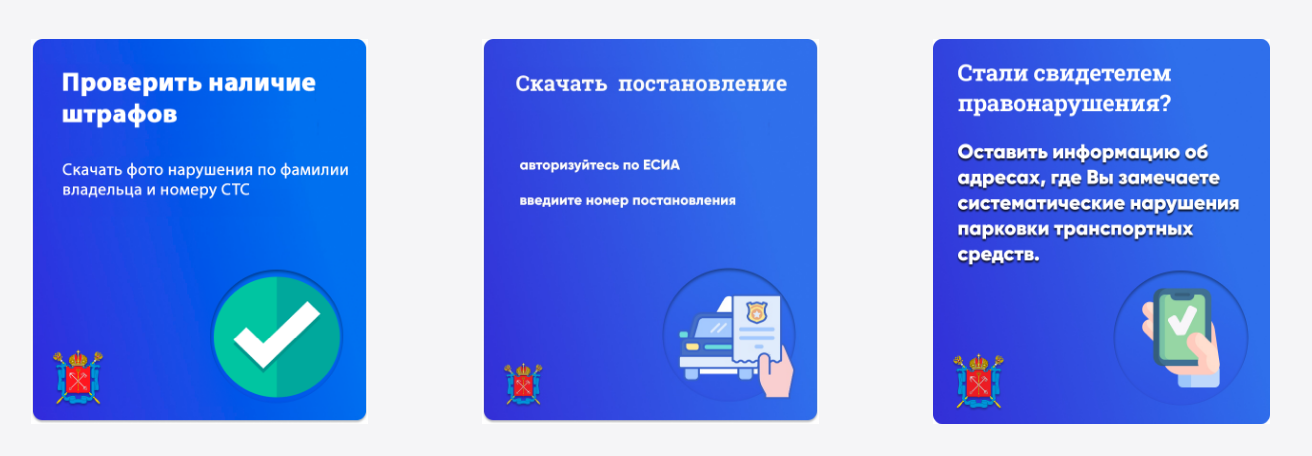 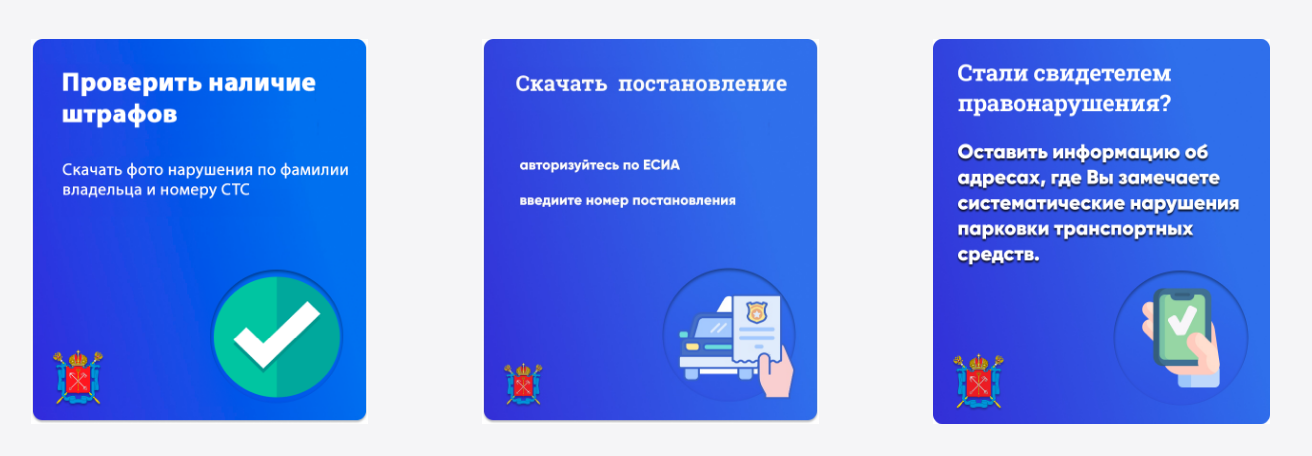 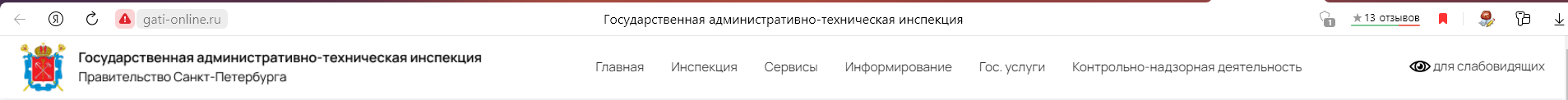 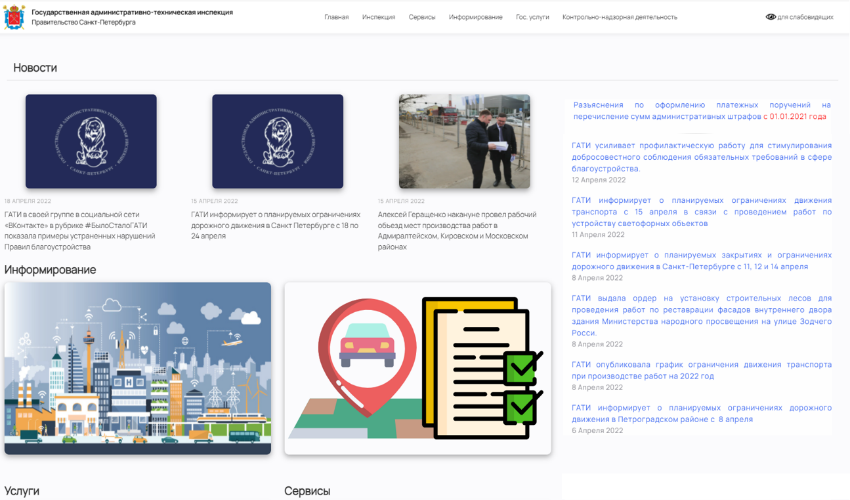 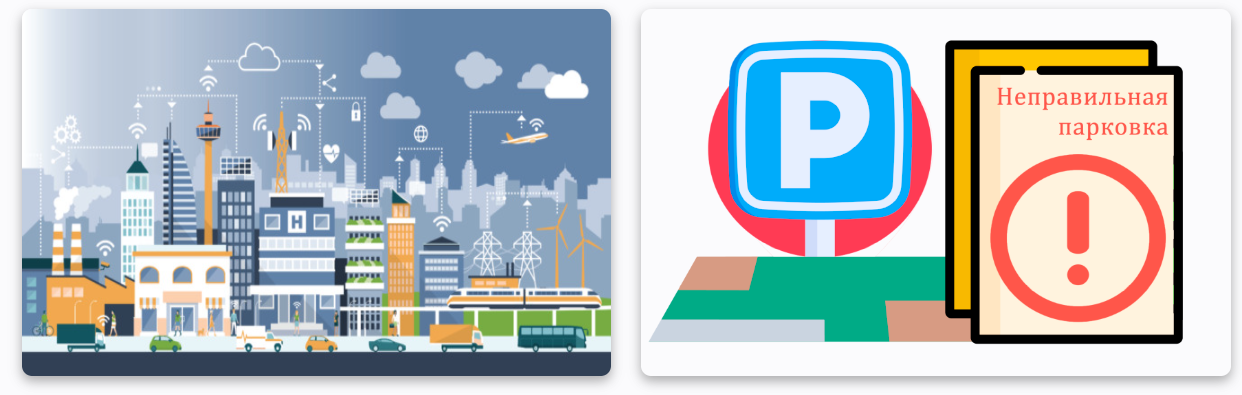 Всего поступило:
 
75 667  
обращений
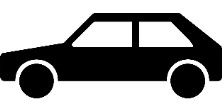 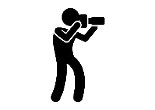 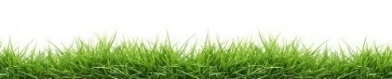 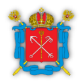 Правительство Санкт-Петербурга
Государственная административно-техническая инспекция
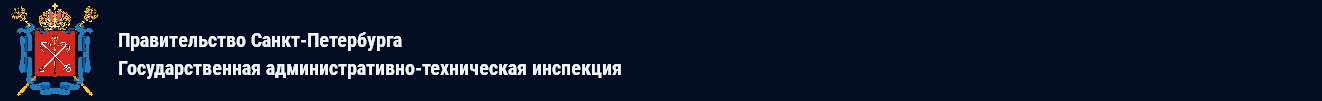 Анализ мест систематических нарушений в размещении транспортных средств
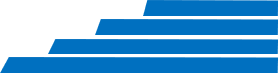 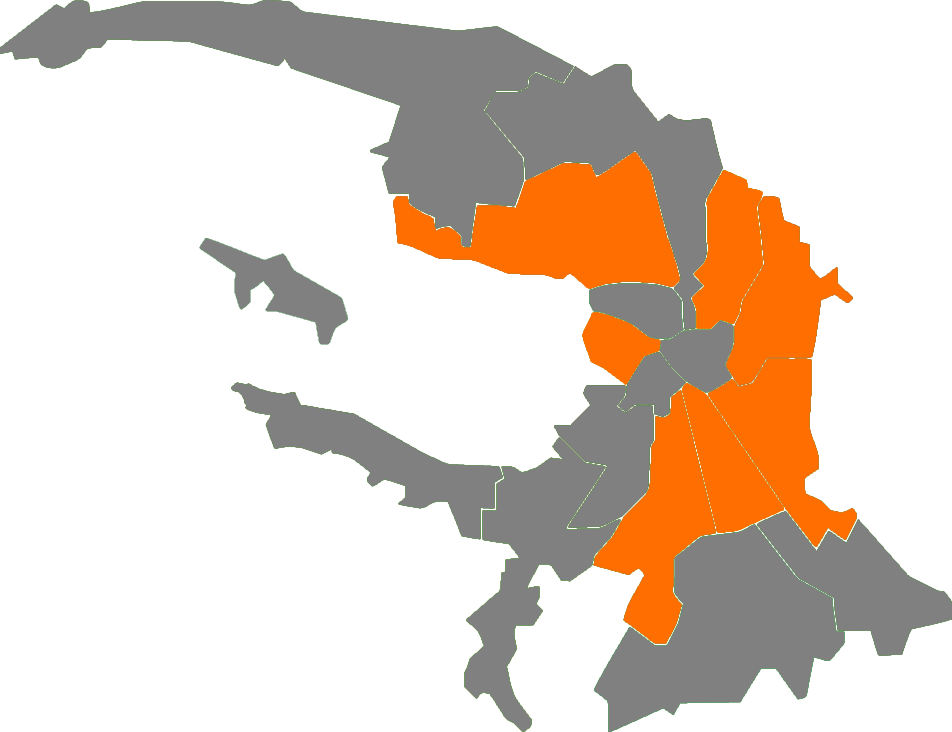 Администрация района Санкт-Петербурга
Органы местного самоуправленияна территории района
Комитет по благоустройству 
Санкт-Петербурга
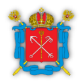 Правительство Санкт-Петербурга
Государственная административно-техническая инспекция
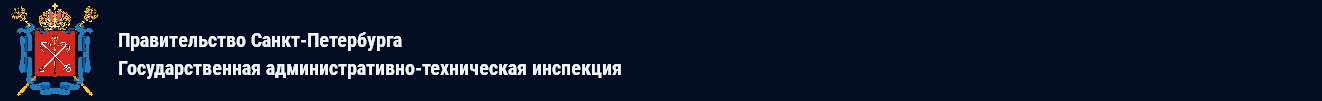 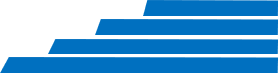 пр. Александровской Фермы у д. 13, лит. Е
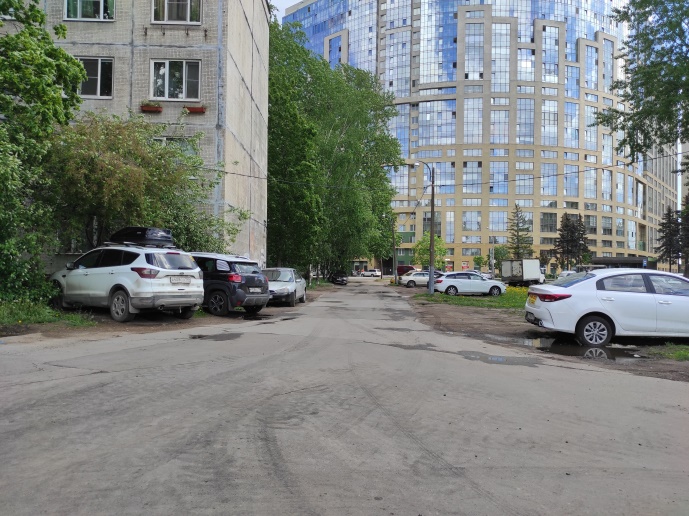 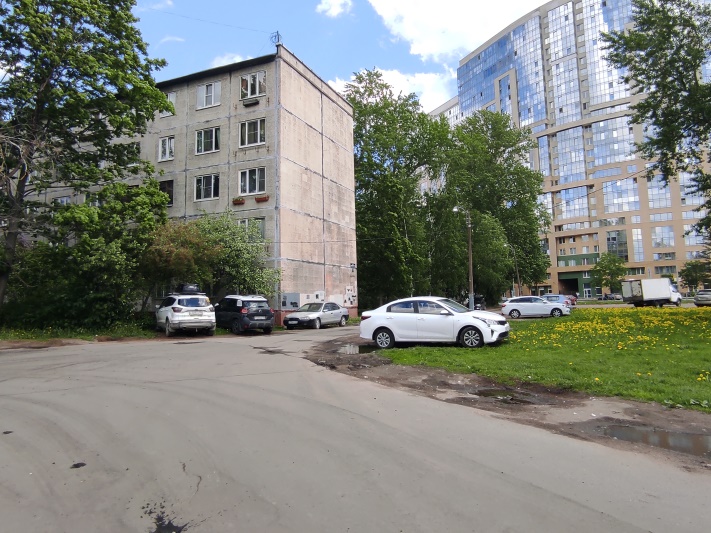 1
3
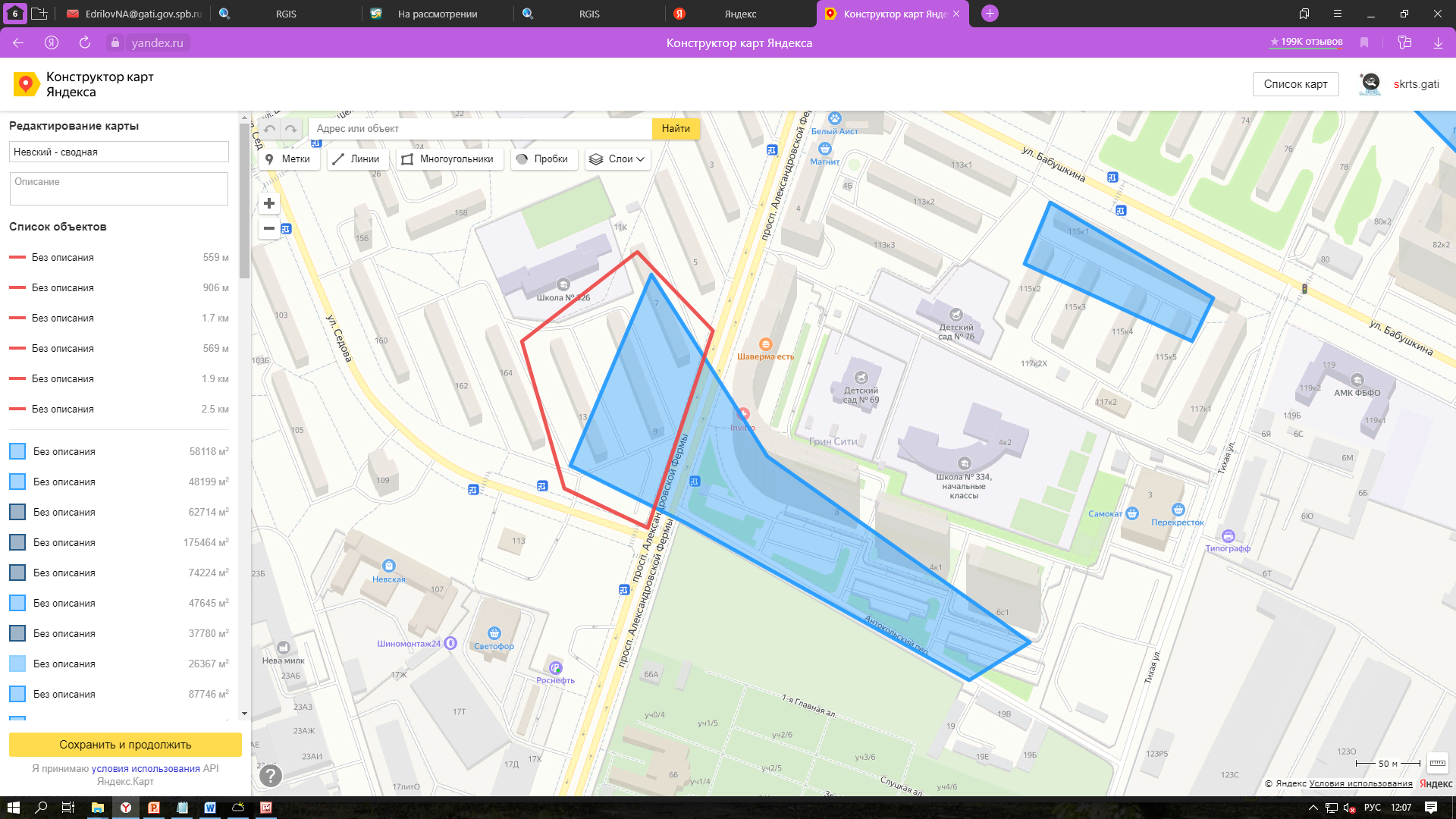 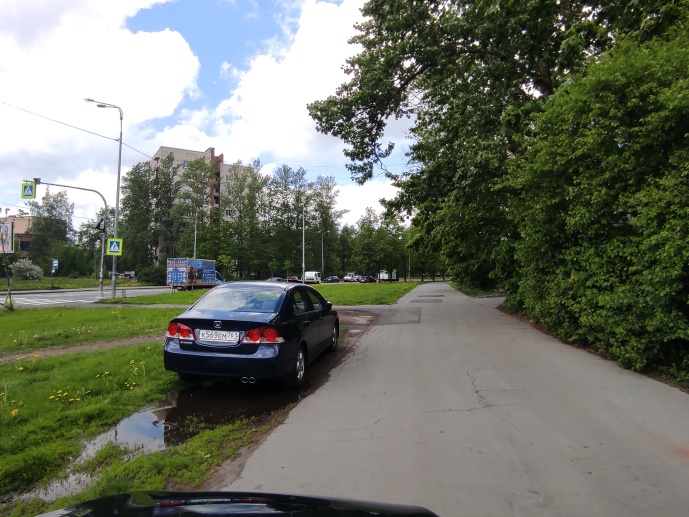 2
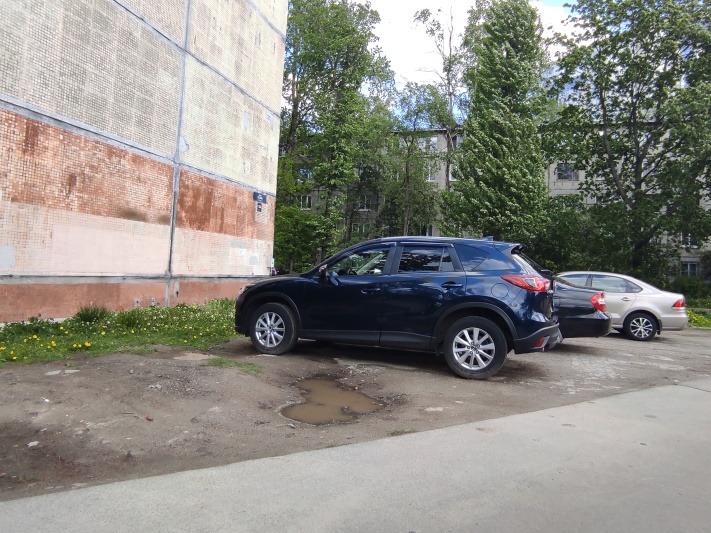 4
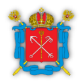 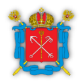 Правительство Санкт-Петербурга
Государственная административно-техническая инспекция
Правительство Санкт-Петербурга
Государственная административно-техническая инспекция
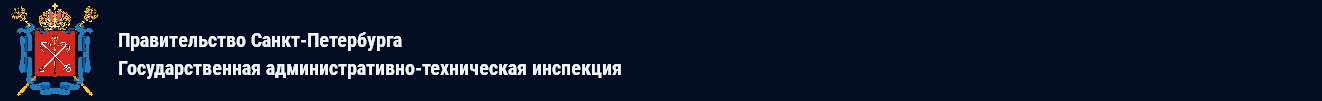 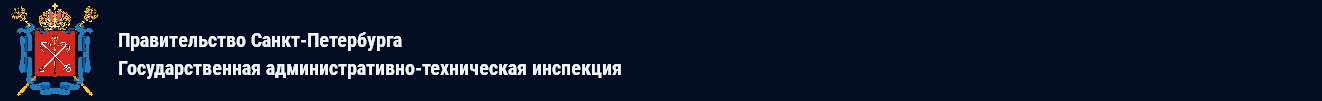 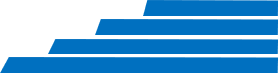 ул. Ленсовета, Звездная ул.
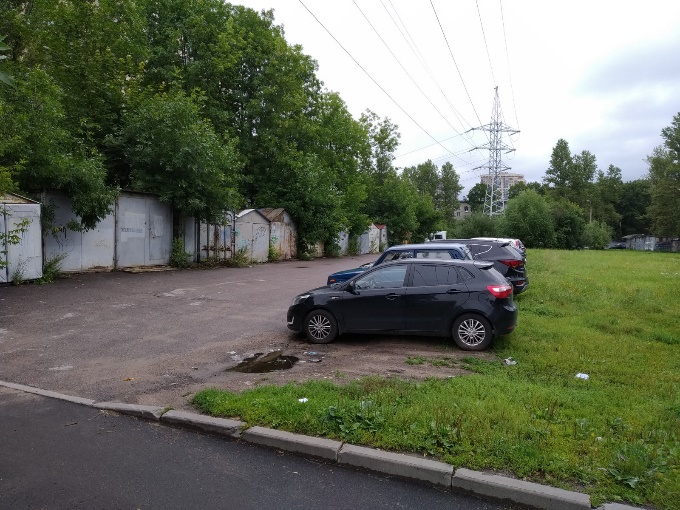 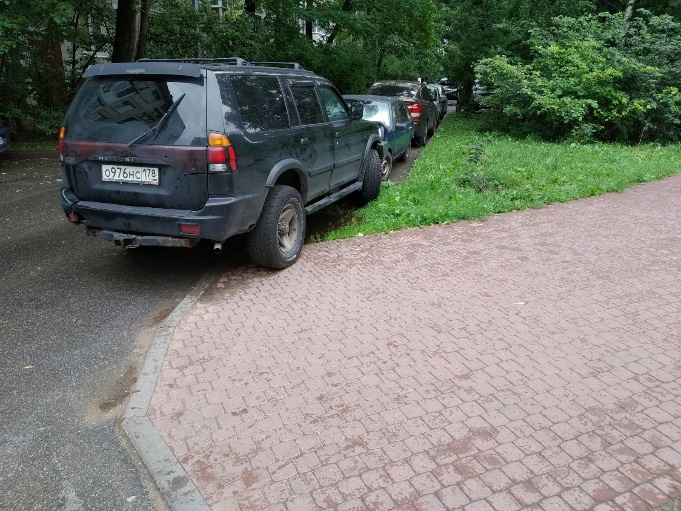 1
3
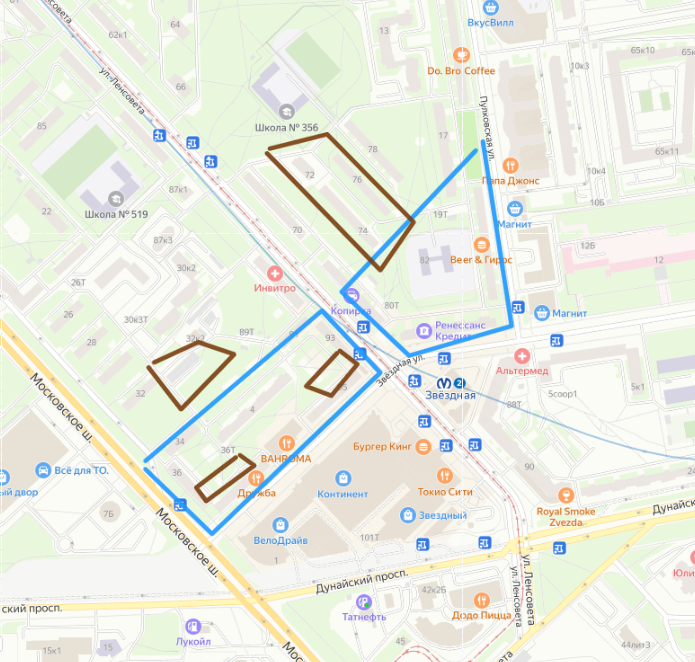 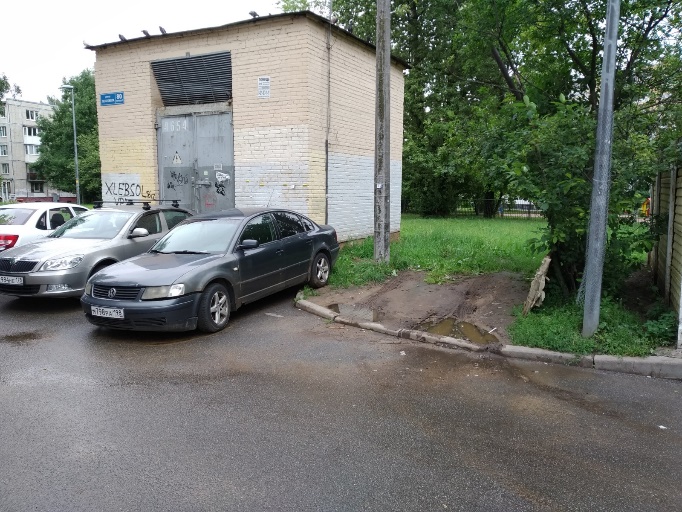 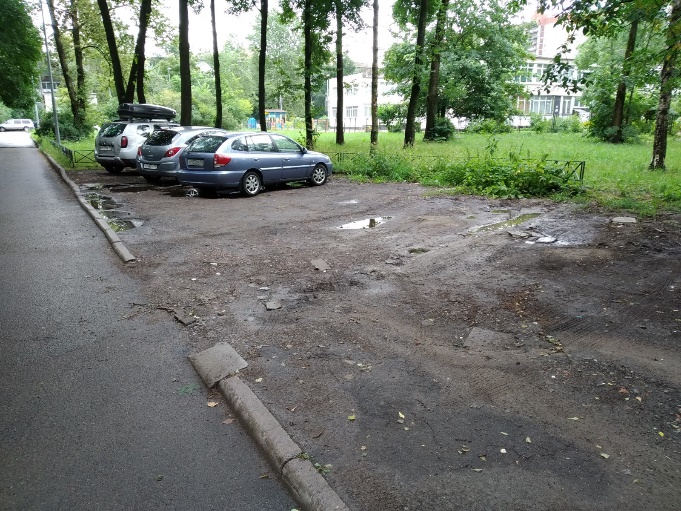 2
4
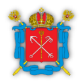 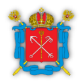 Правительство Санкт-Петербурга
Государственная административно-техническая инспекция
Правительство Санкт-Петербурга
Государственная административно-техническая инспекция
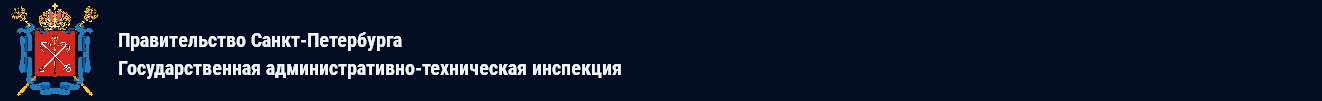 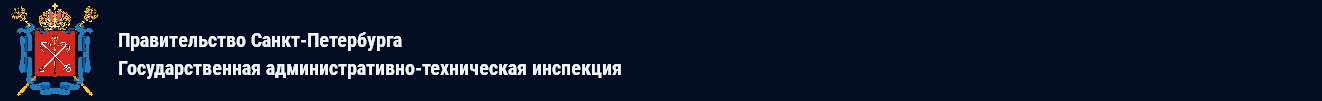 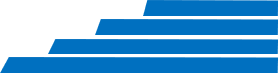 ул. Дыбенко – пр. Большевиков – Искровский пр. –  ул. Евдокима Огнева
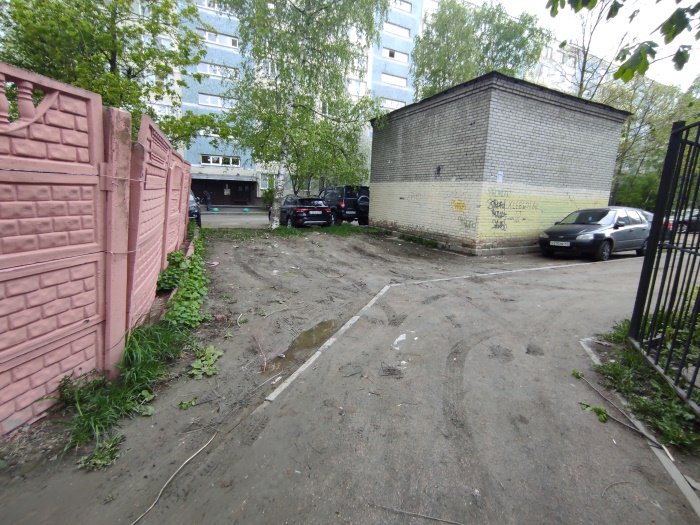 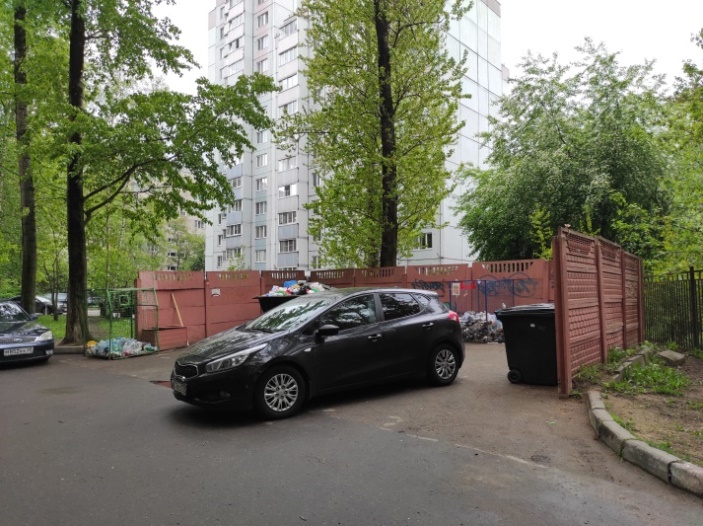 1
3
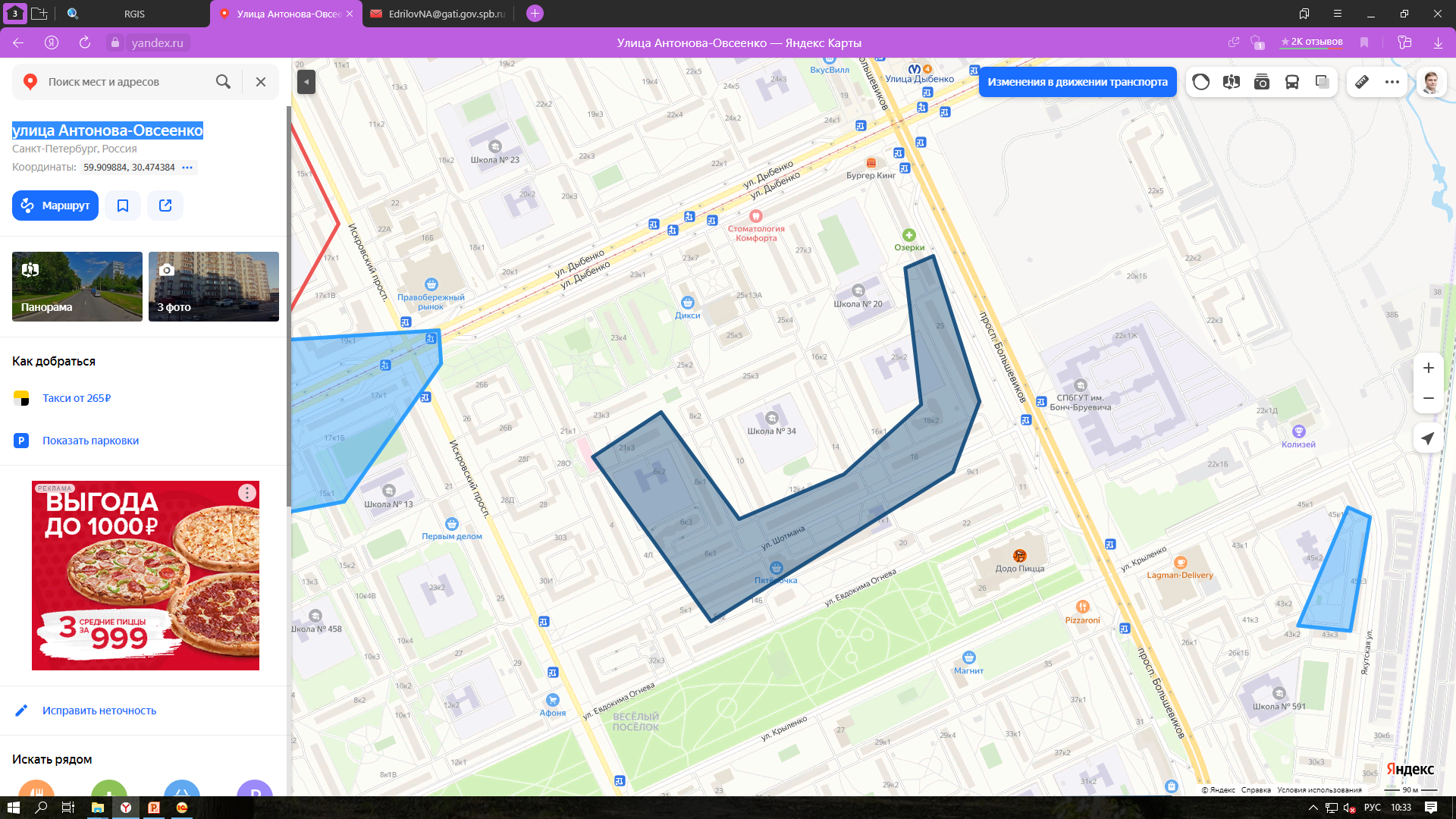 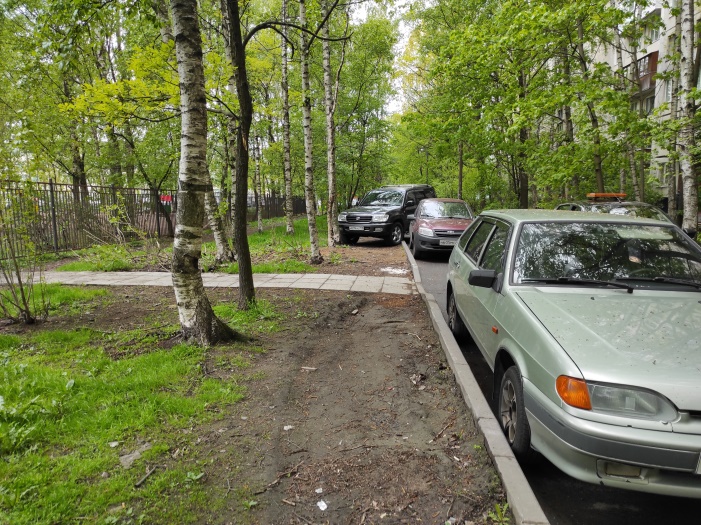 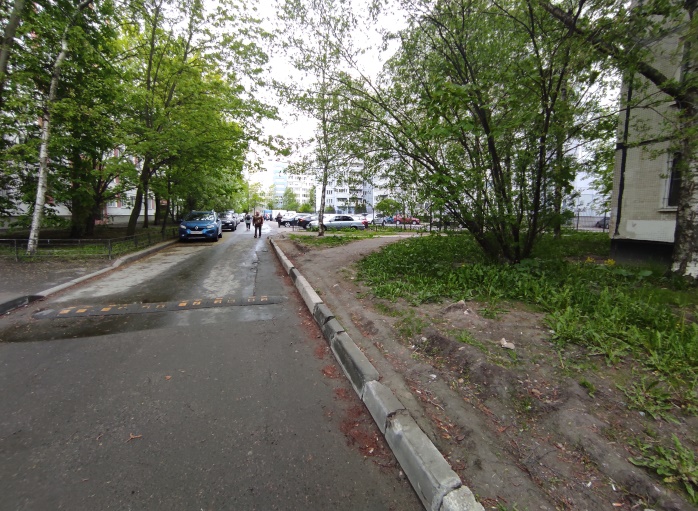 2
4
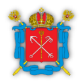 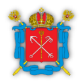 Правительство Санкт-Петербурга
Государственная административно-техническая инспекция
Правительство Санкт-Петербурга
Государственная административно-техническая инспекция
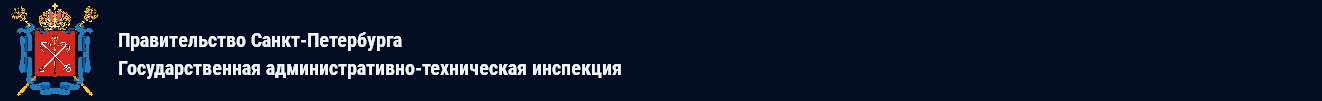 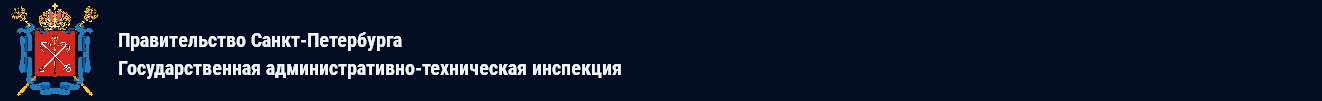 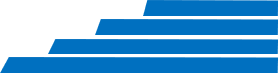 Пловдивская ул., Купчинская ул., Малая Каштановая аллея
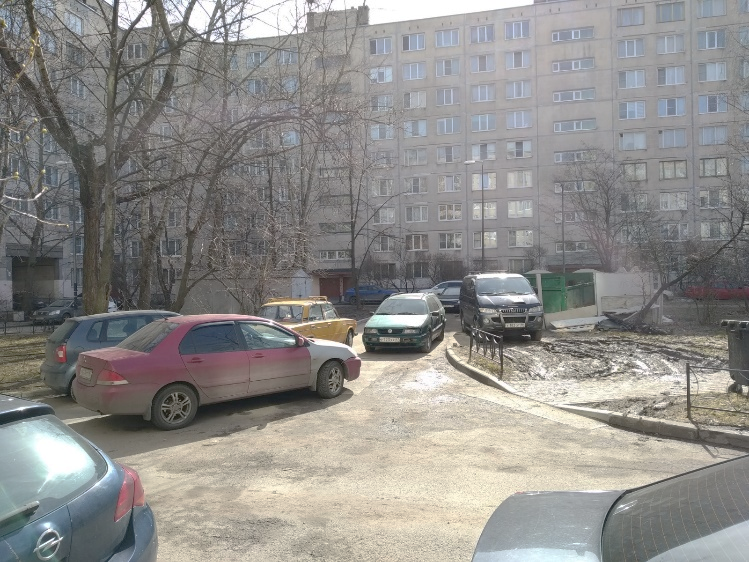 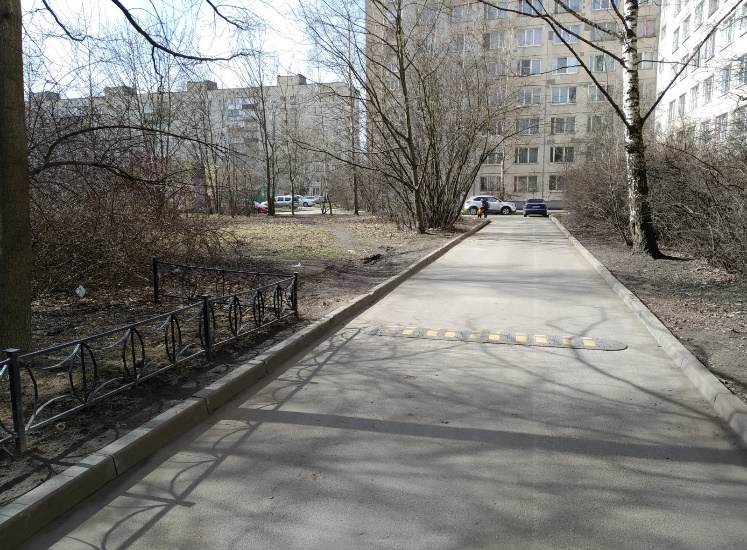 1
3
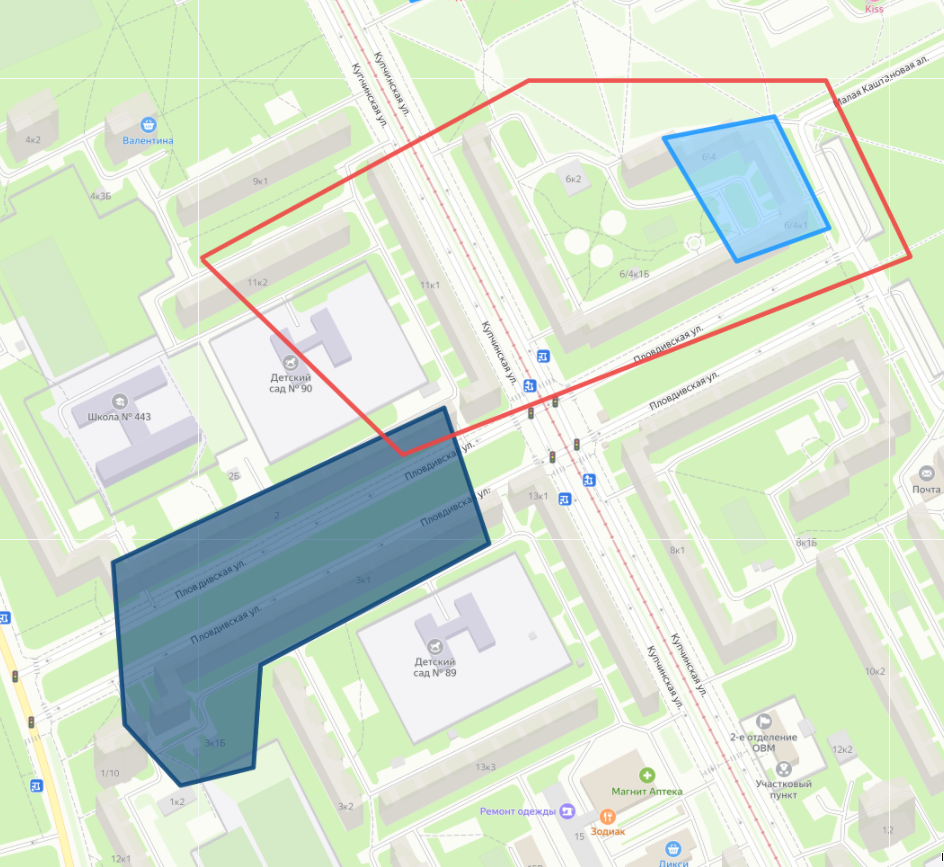 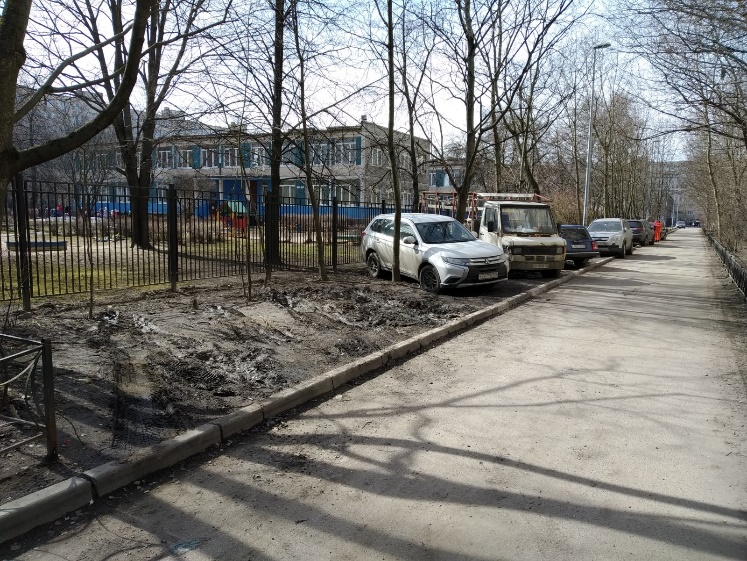 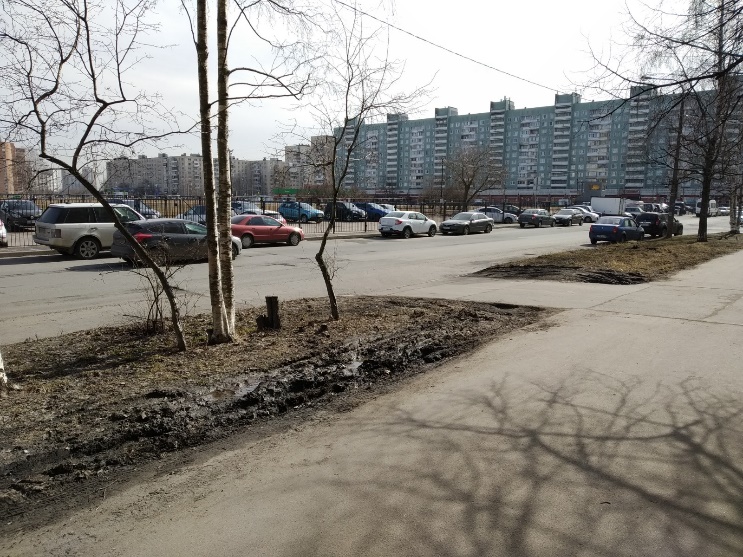 2
4
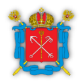 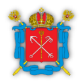 Правительство Санкт-Петербурга
Государственная административно-техническая инспекция
Правительство Санкт-Петербурга
Государственная административно-техническая инспекция
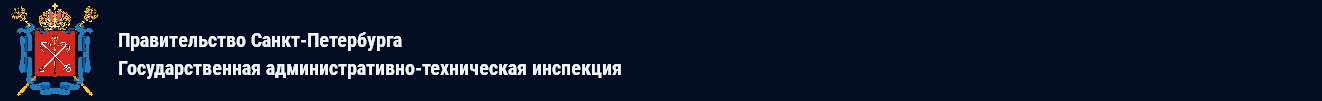 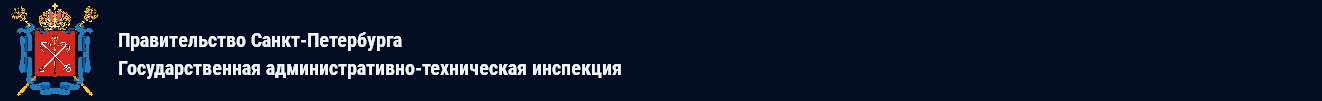 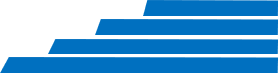 Коммуны ул. – Ударников пр. – Лазо ул. – Отечественная ул.
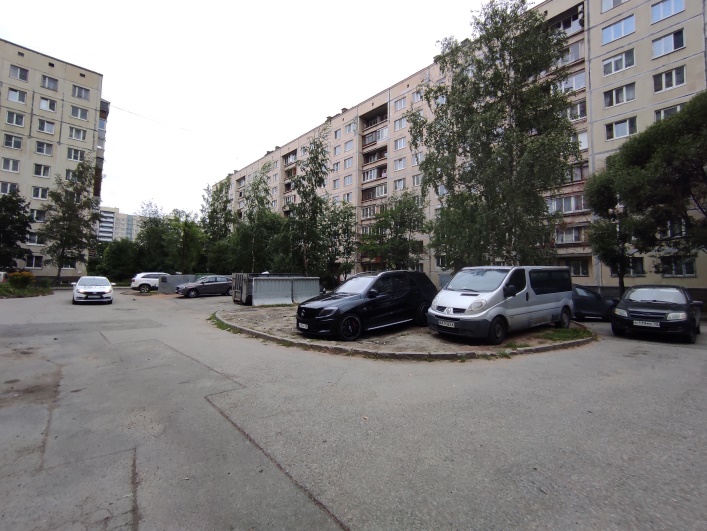 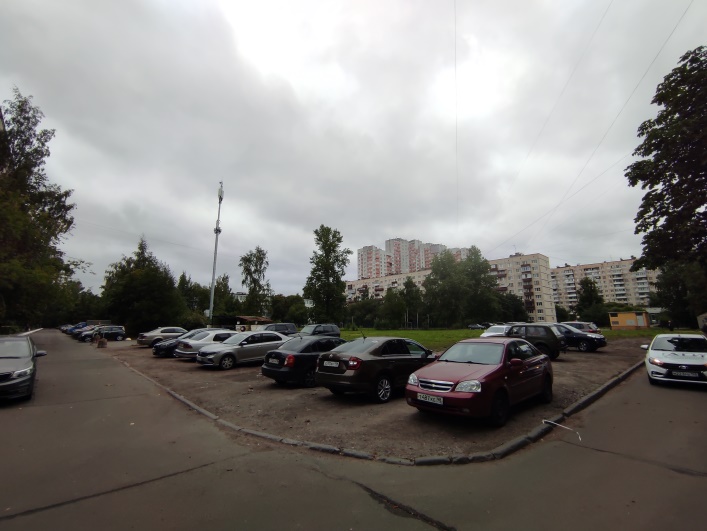 1
3
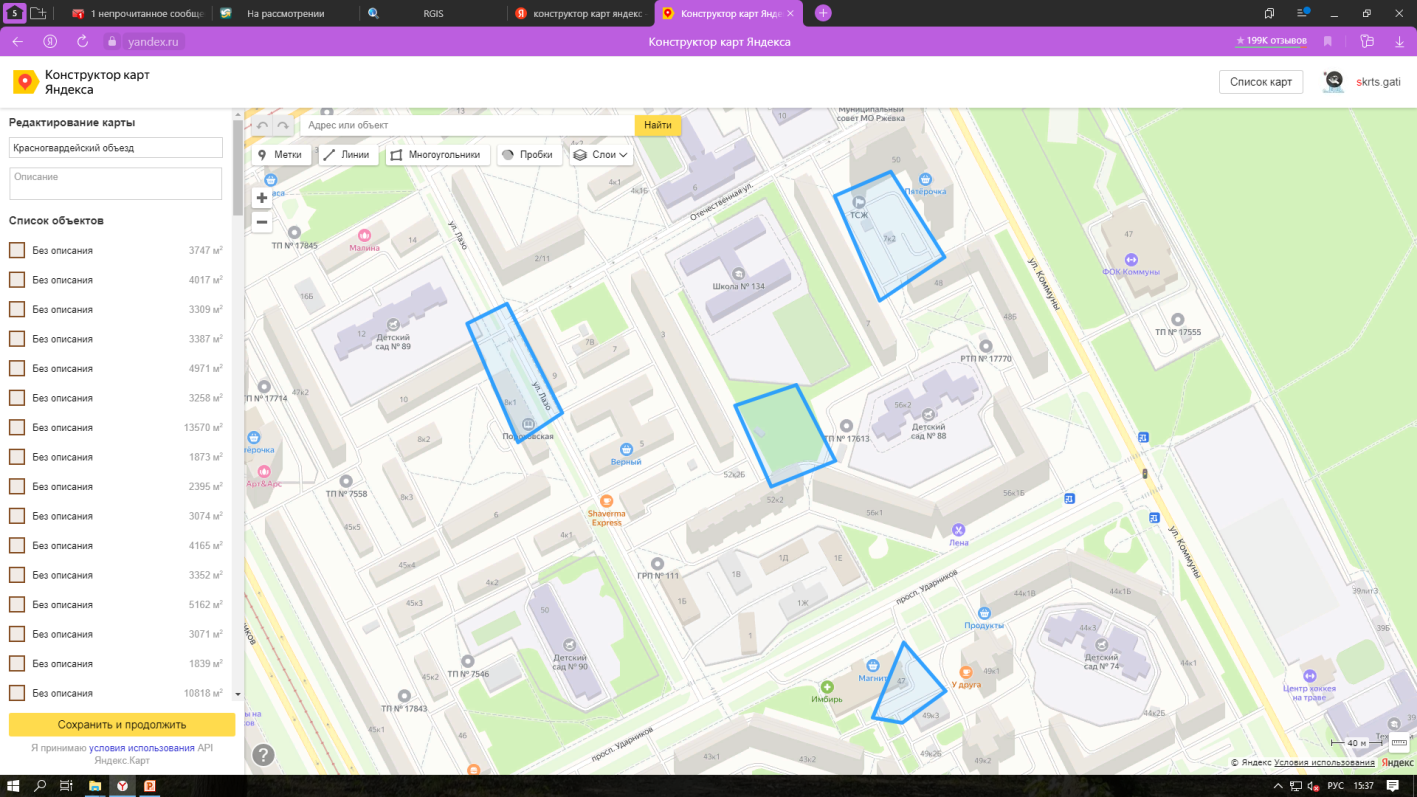 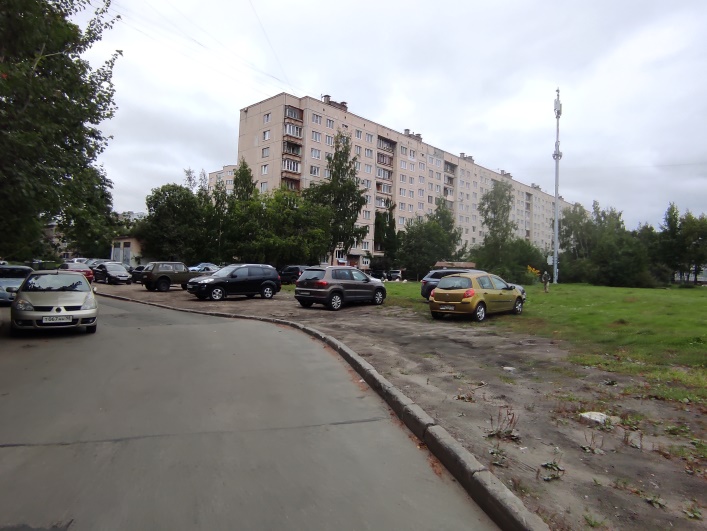 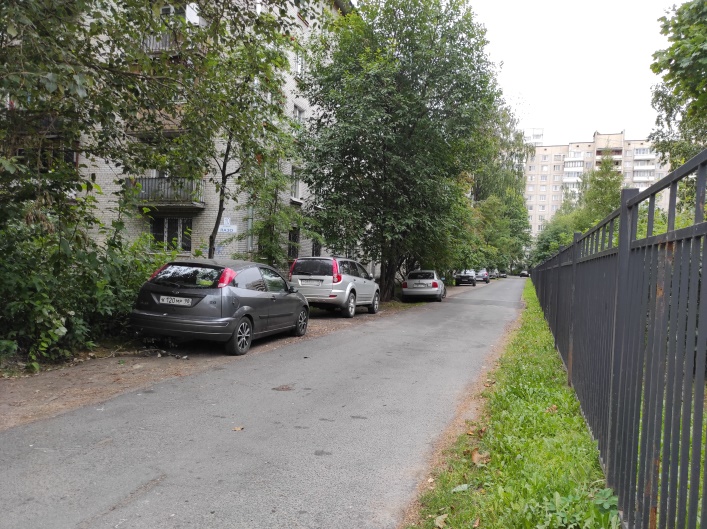 2
4
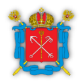 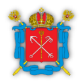 Правительство Санкт-Петербурга
Государственная административно-техническая инспекция
Правительство Санкт-Петербурга
Государственная административно-техническая инспекция
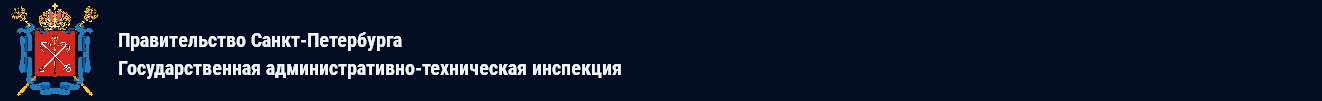 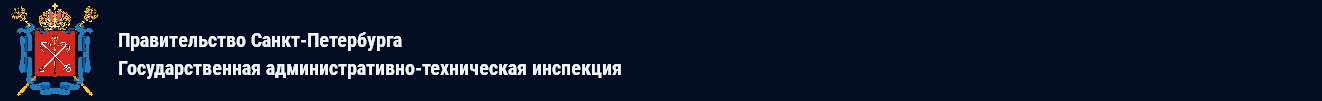 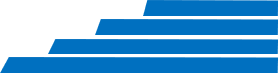 Реализация мероприятий по благоустройству
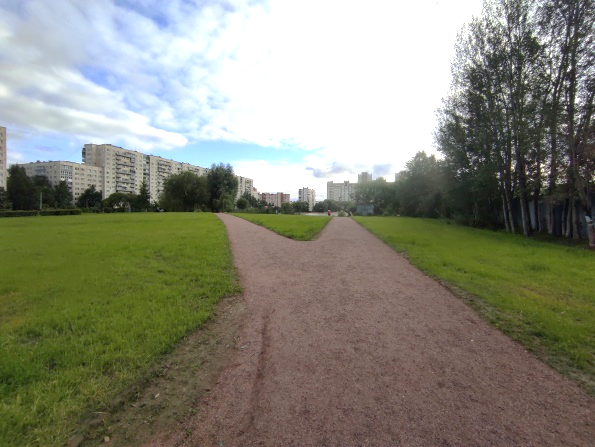 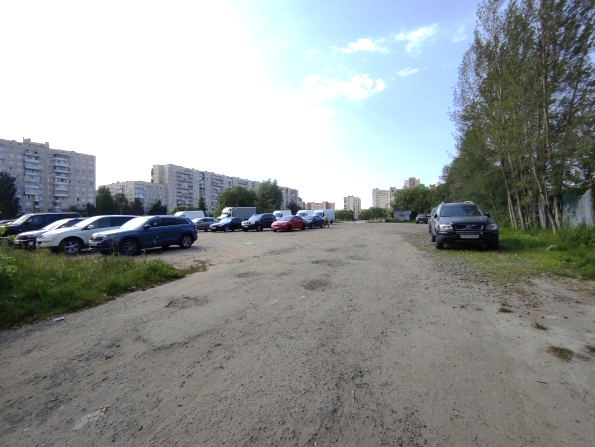 сад Ивана Фомина(ЗНОП городского значения)

АО «СПП «Выборгское»

проведение ремонтных работ по восстановлению травяного покрытия (газона)
сентябрь 2022
июнь 2022
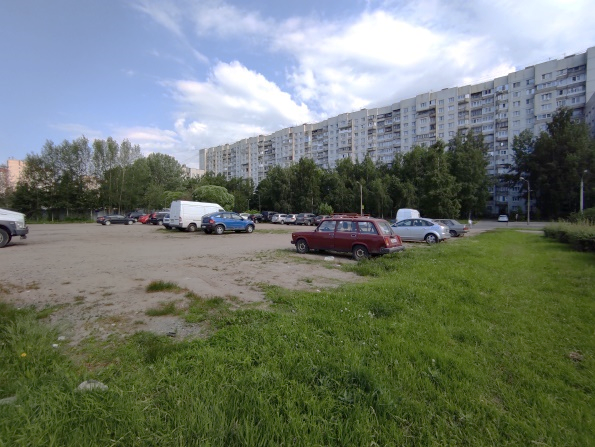 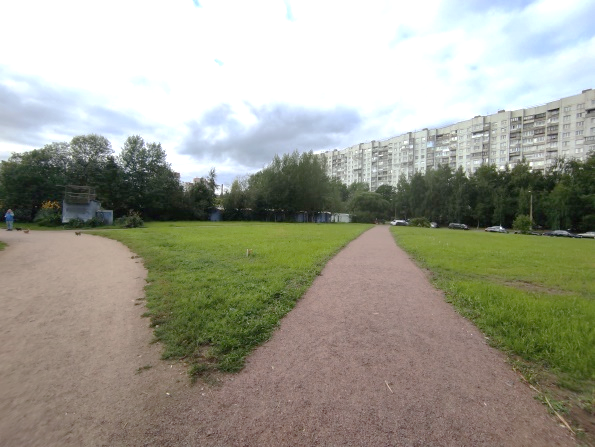 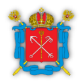 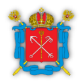 Правительство Санкт-Петербурга
Государственная административно-техническая инспекция
Правительство Санкт-Петербурга
Государственная административно-техническая инспекция
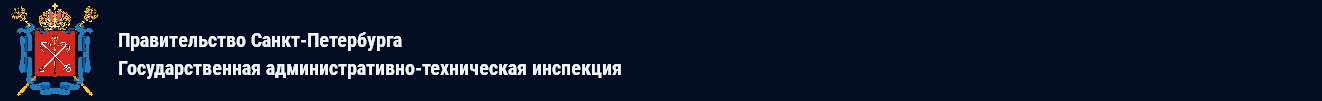 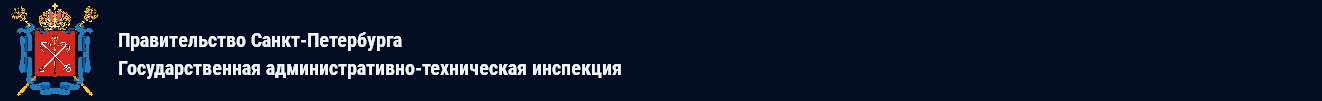 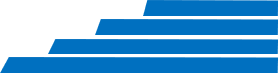 Реализация мероприятий по благоустройству
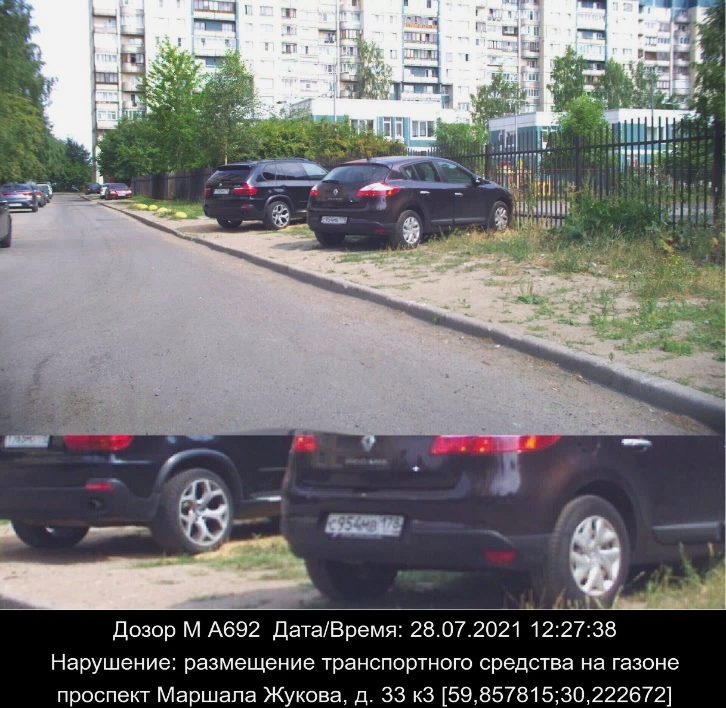 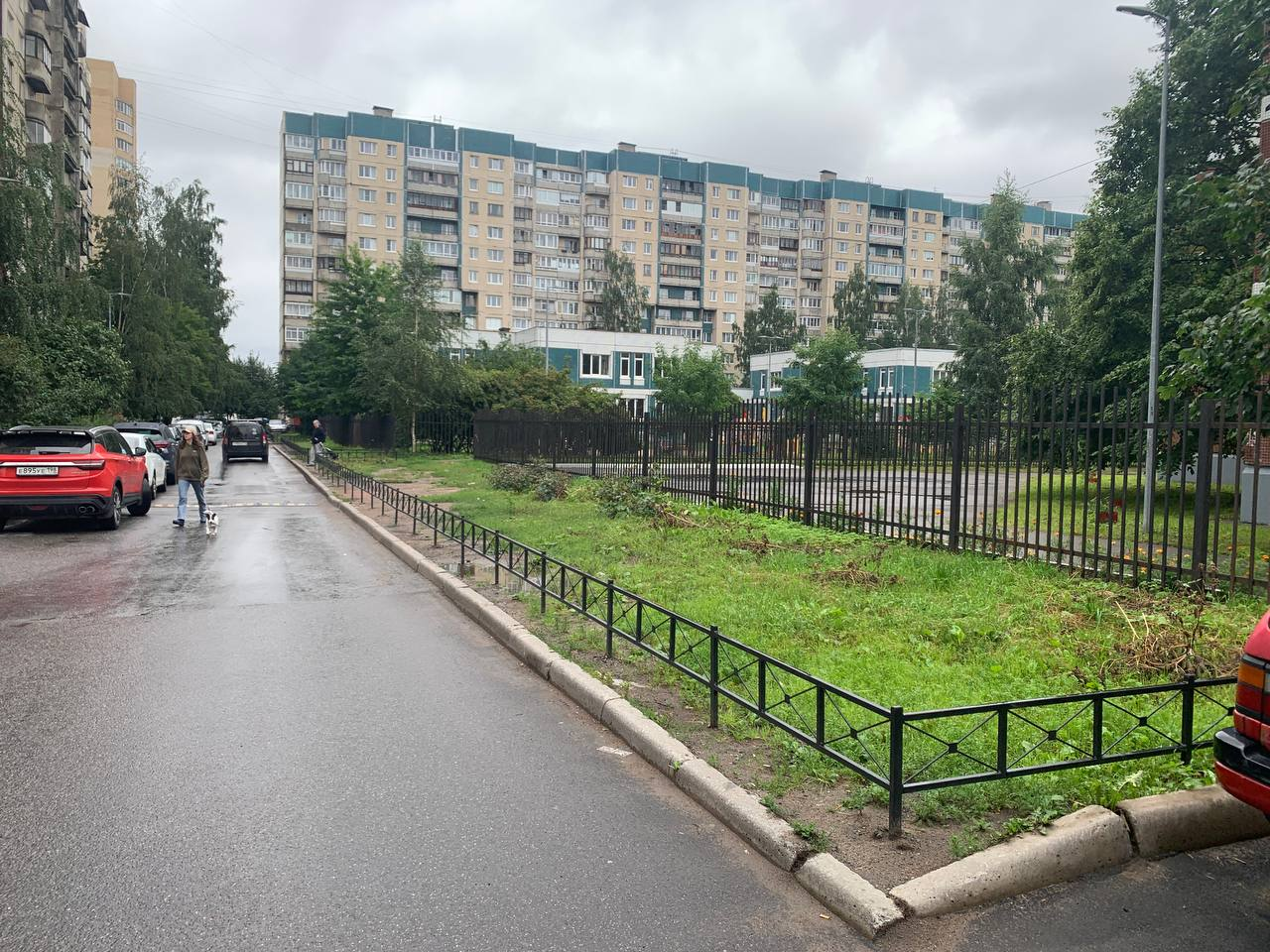 Красносельский район

пр. Маршала Жукова, д. 33, к. 2

МА МО Юго-Запад
2021
2022
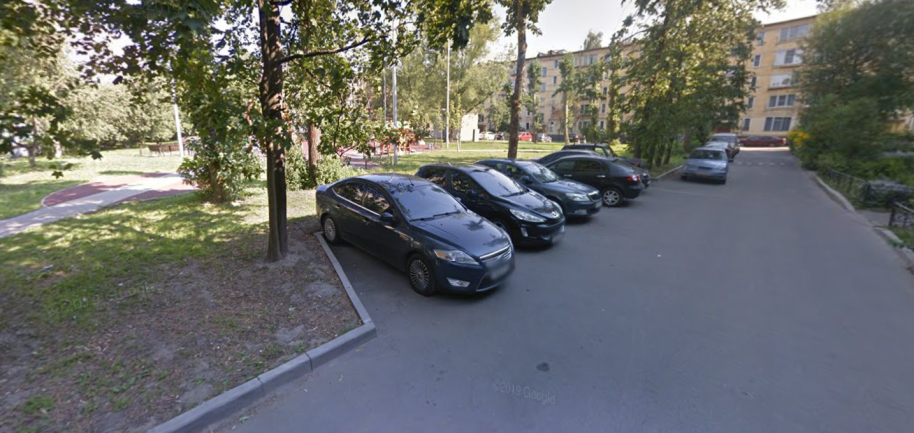 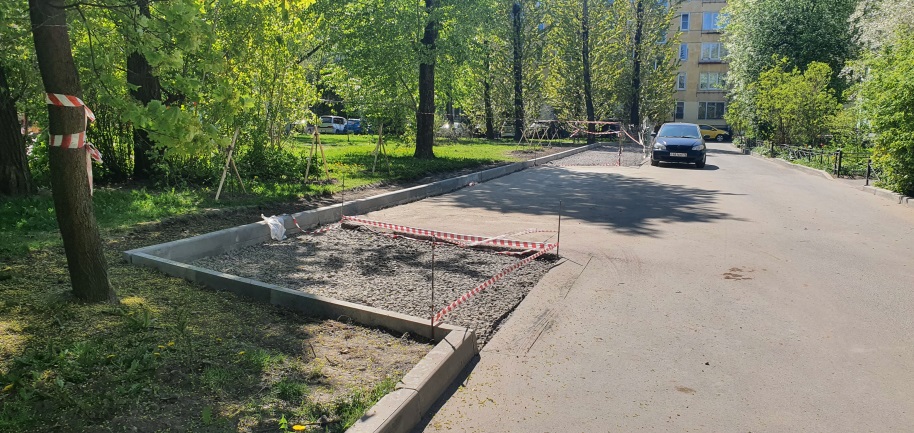 Кировский район

Трамвайный пр., д. 9, корп. 2

МА МО Княжево
2022
2020
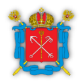 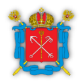 Правительство Санкт-Петербурга
Государственная административно-техническая инспекция
Правительство Санкт-Петербурга
Государственная административно-техническая инспекция
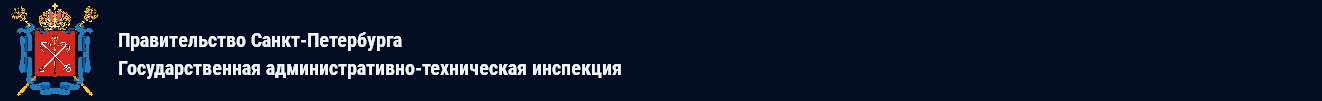 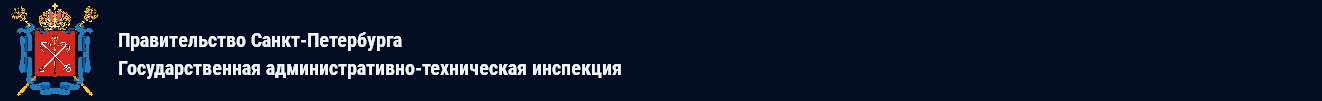 Предоставление информации о нарушениях
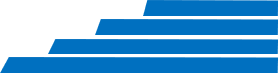 Подача уведомления о фактах размещения ТС на территории зеленых насаждений, 
перегораживания ТС подъезда к площадке для сбора отходов
http://xc.gati-online.ru/hs/z/zod5.php
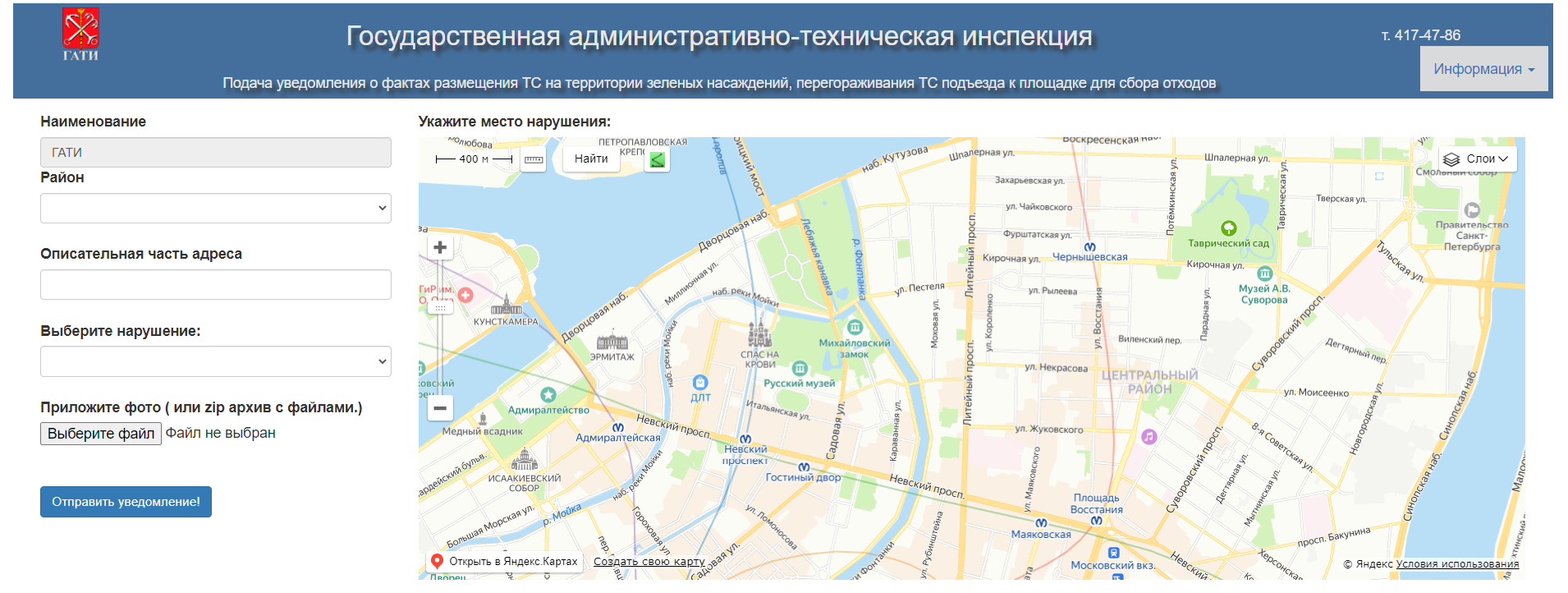 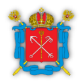 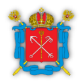 Правительство Санкт-Петербурга
Государственная административно-техническая инспекция
Правительство Санкт-Петербурга
Государственная административно-техническая инспекция
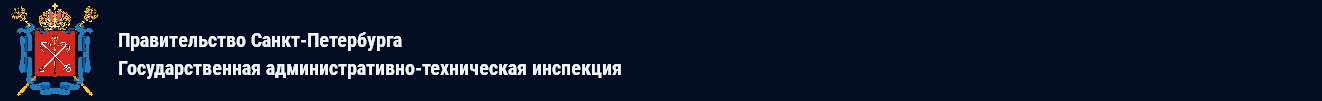 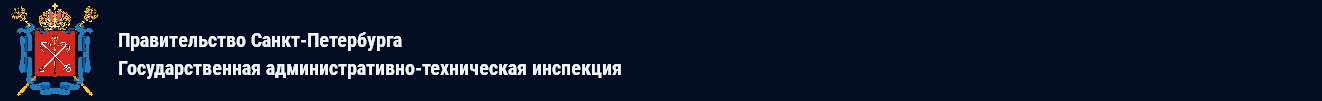 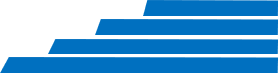 Реализация мероприятий по благоустройству
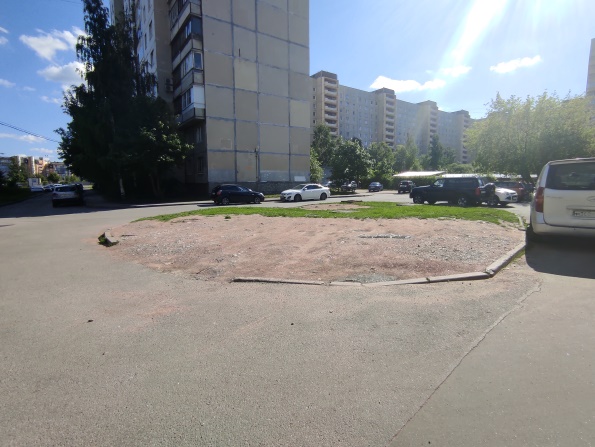 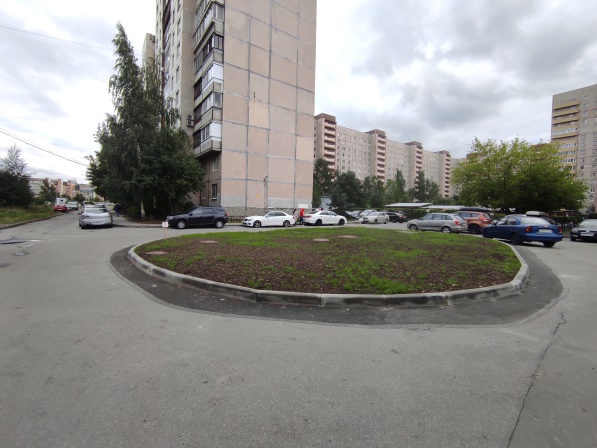 Приморский район
ул. Вербная, у д. 18

МА МО Коломяги

проведение ремонтных работ по восстановлению травяного покрытия, завышению бордюрного камня
август 2022
июнь 2022
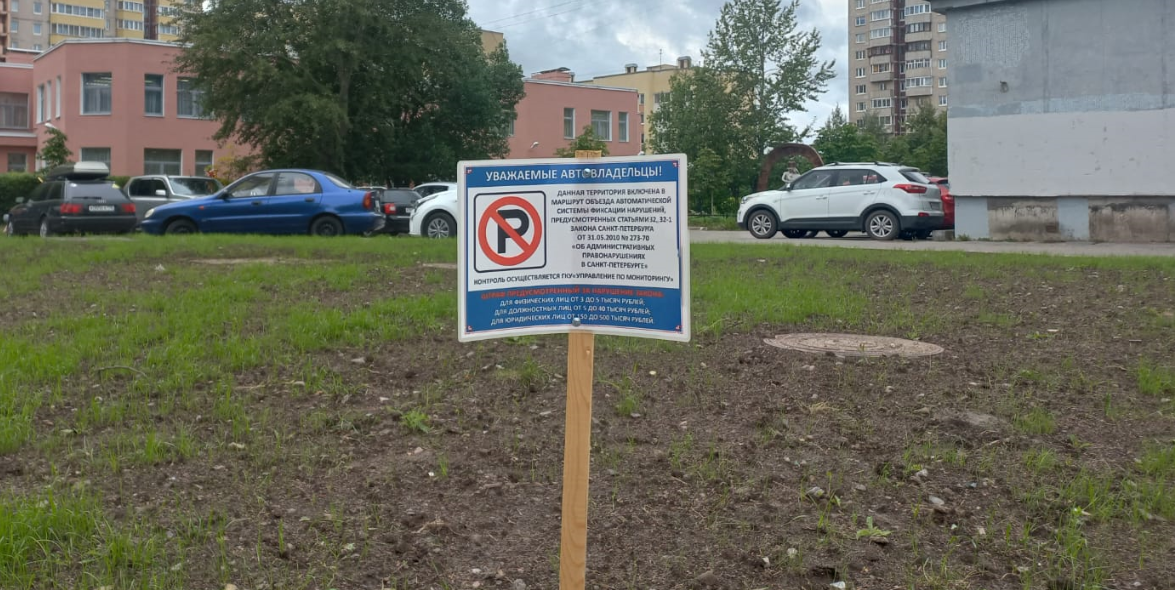 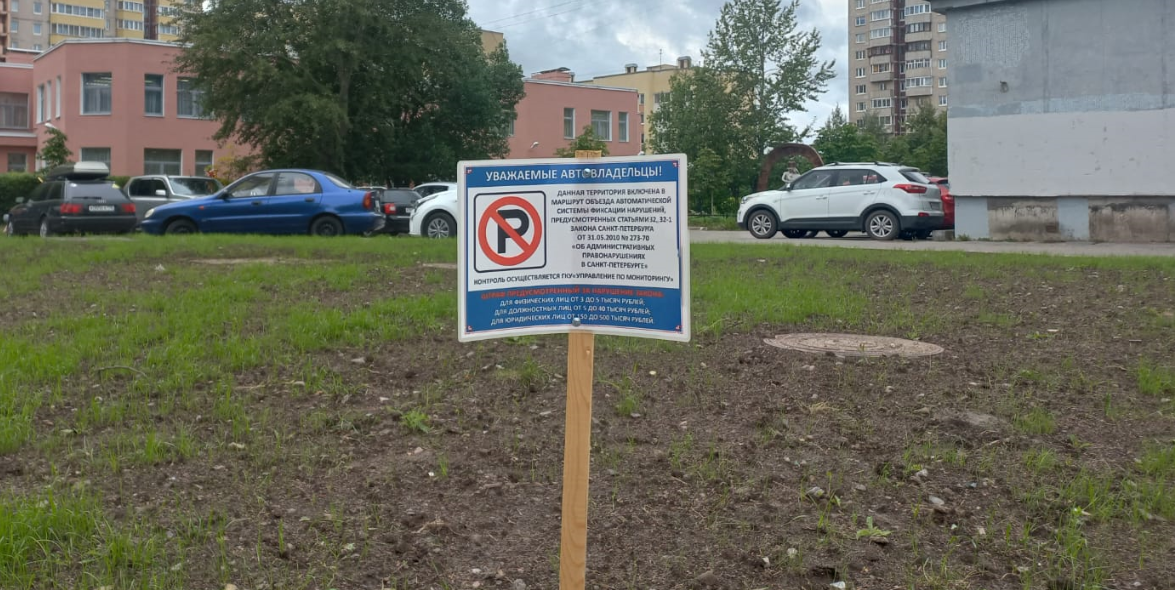 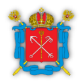 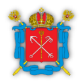 Правительство Санкт-Петербурга
Государственная административно-техническая инспекция
Правительство Санкт-Петербурга
Государственная административно-техническая инспекция
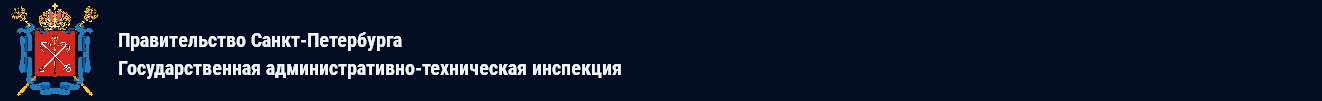 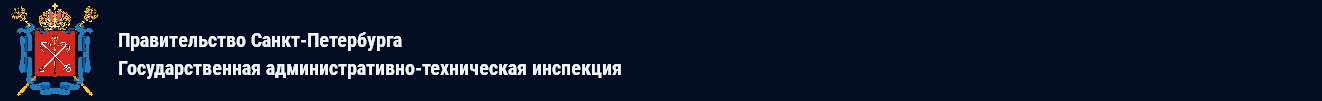 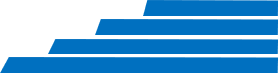 Размещение ограничивающих полусфер и парковочных столбиков
КГА направлены разъяснения в адрес КТР
о возможности размещения полусфер и столбиков 
на основании листа согласования, без разработки проекта благоустройства элементов благоустройства
исх. № 01-39-11-8152/22 от 25.07.2022
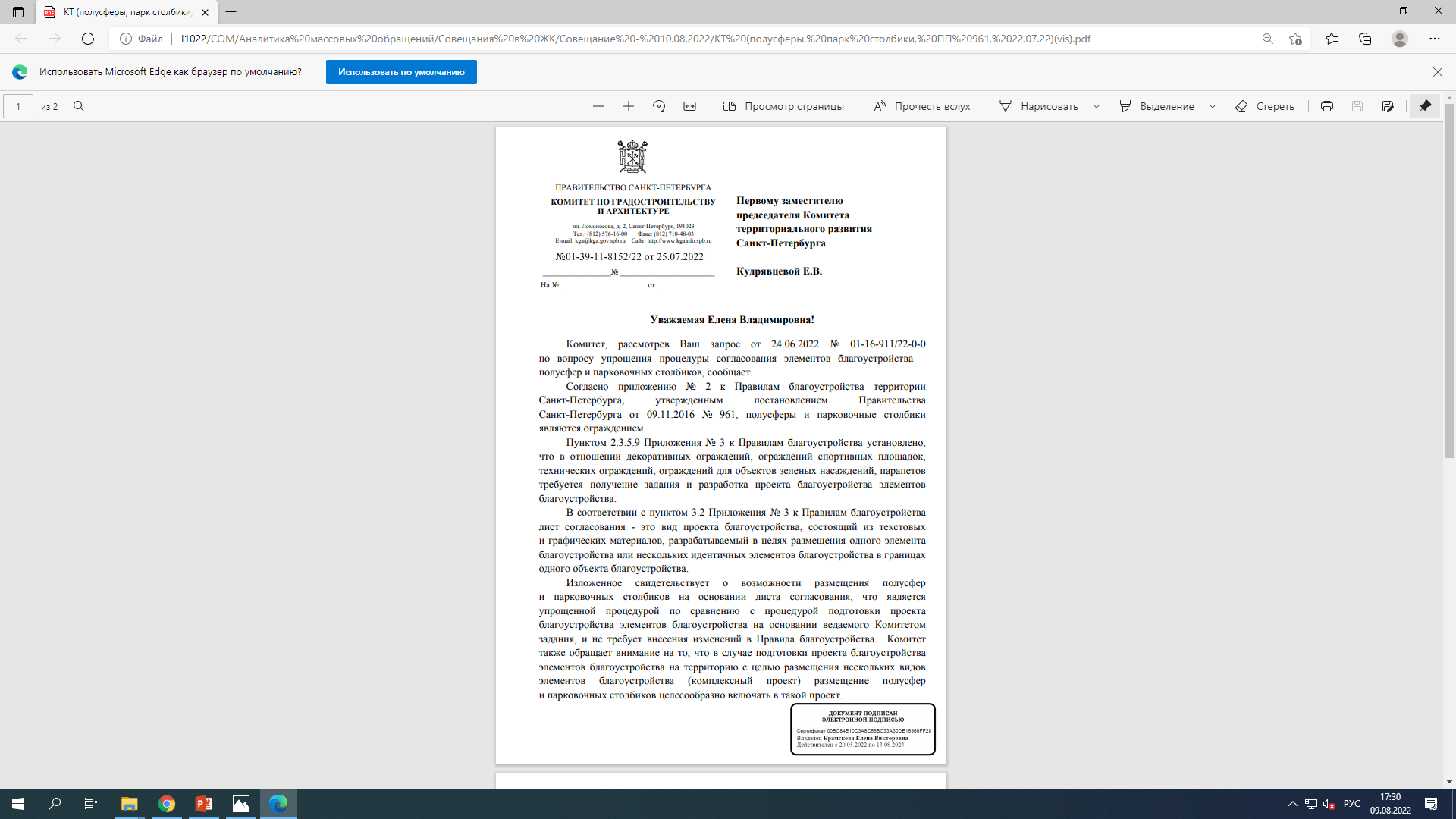 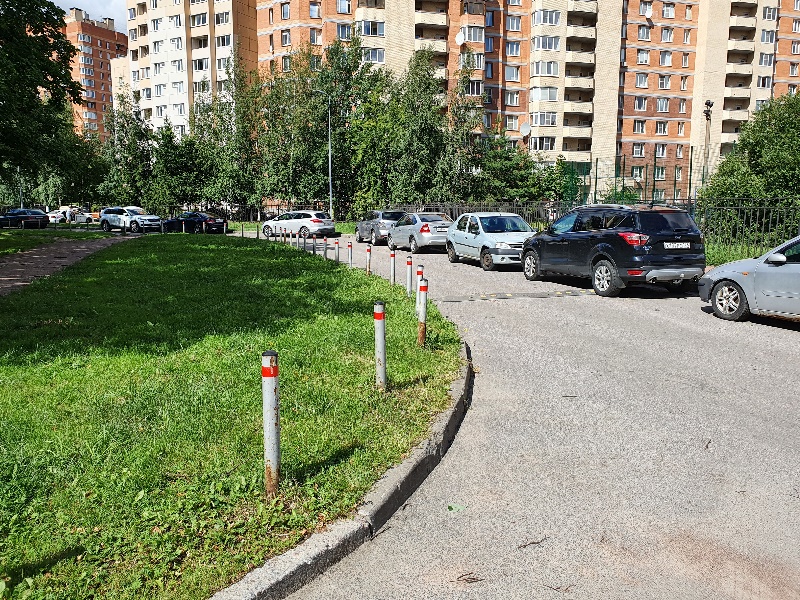 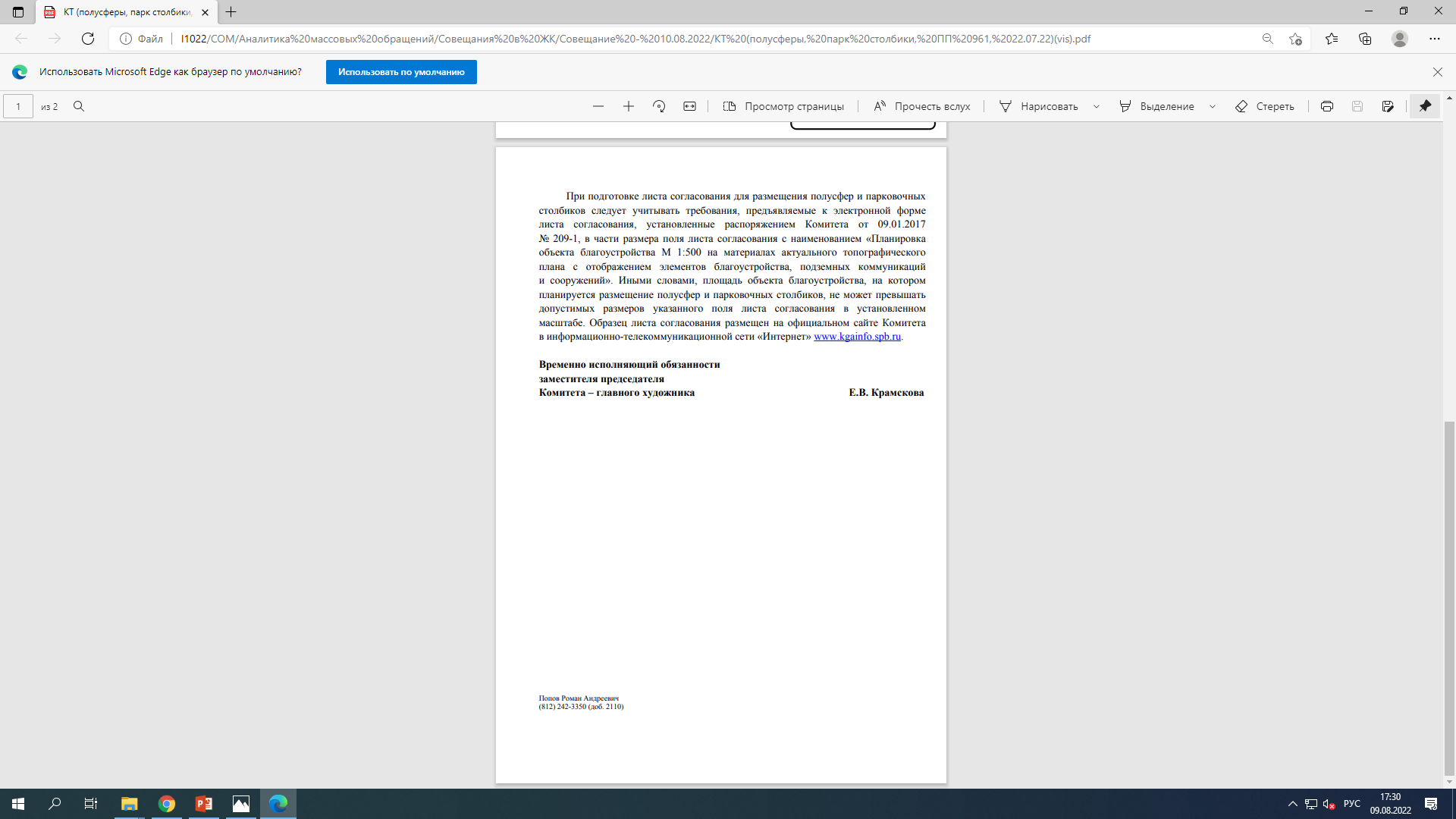 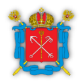 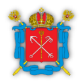 Правительство Санкт-Петербурга
Государственная административно-техническая инспекция
Правительство Санкт-Петербурга
Государственная административно-техническая инспекция
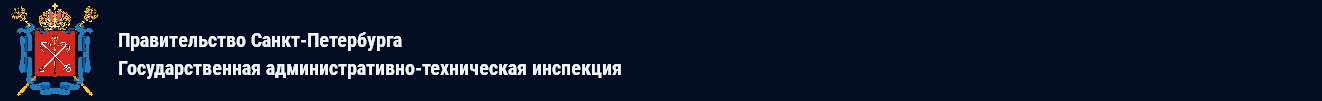 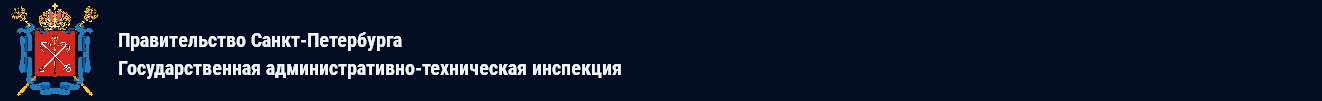 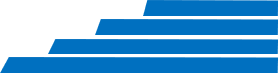 Размещение ограничивающих парковочных столбиков
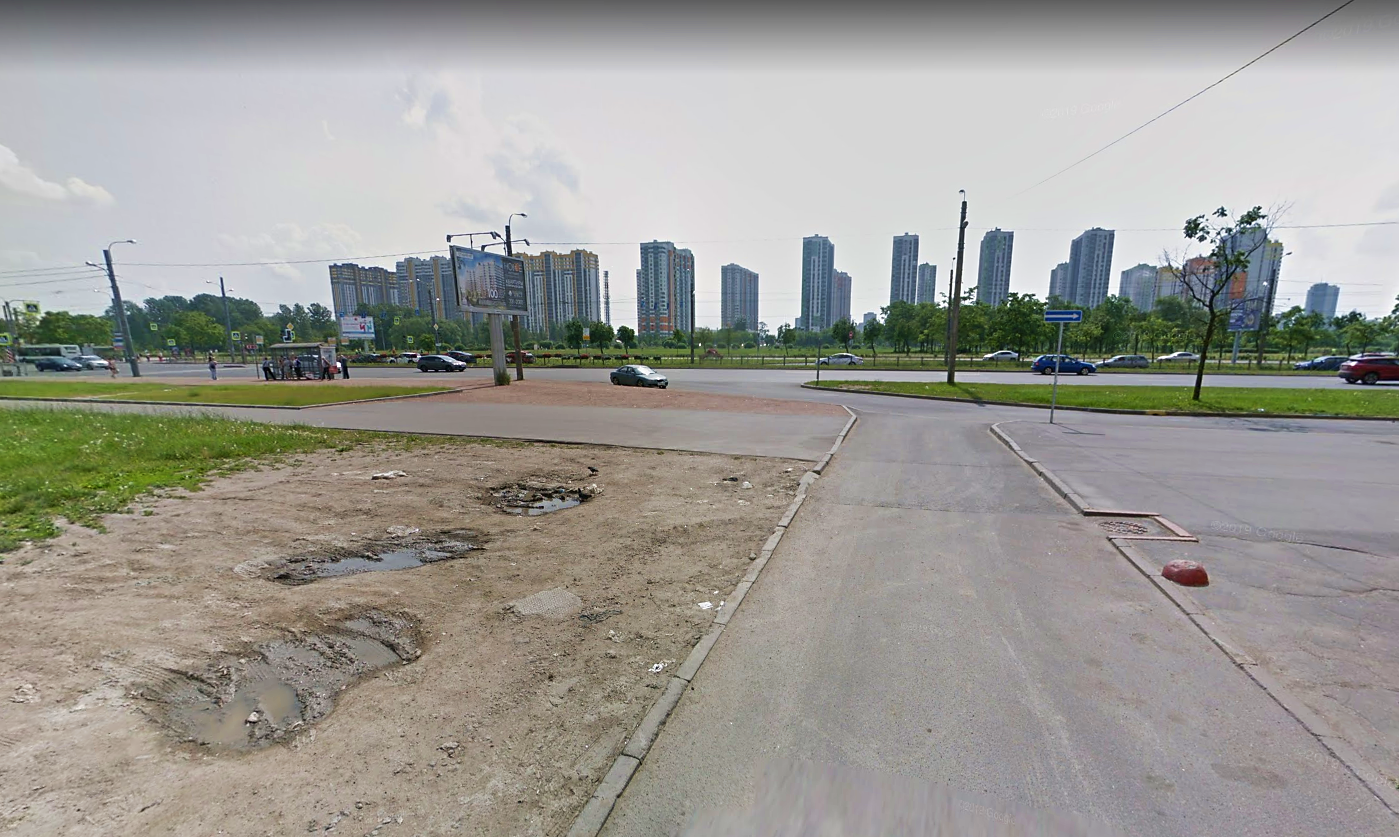 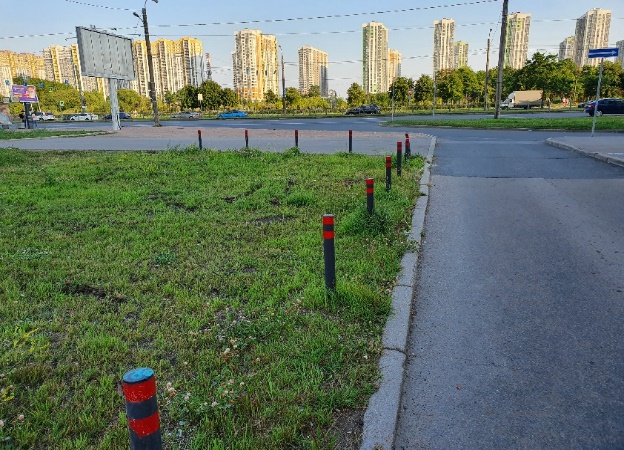 2019
2021
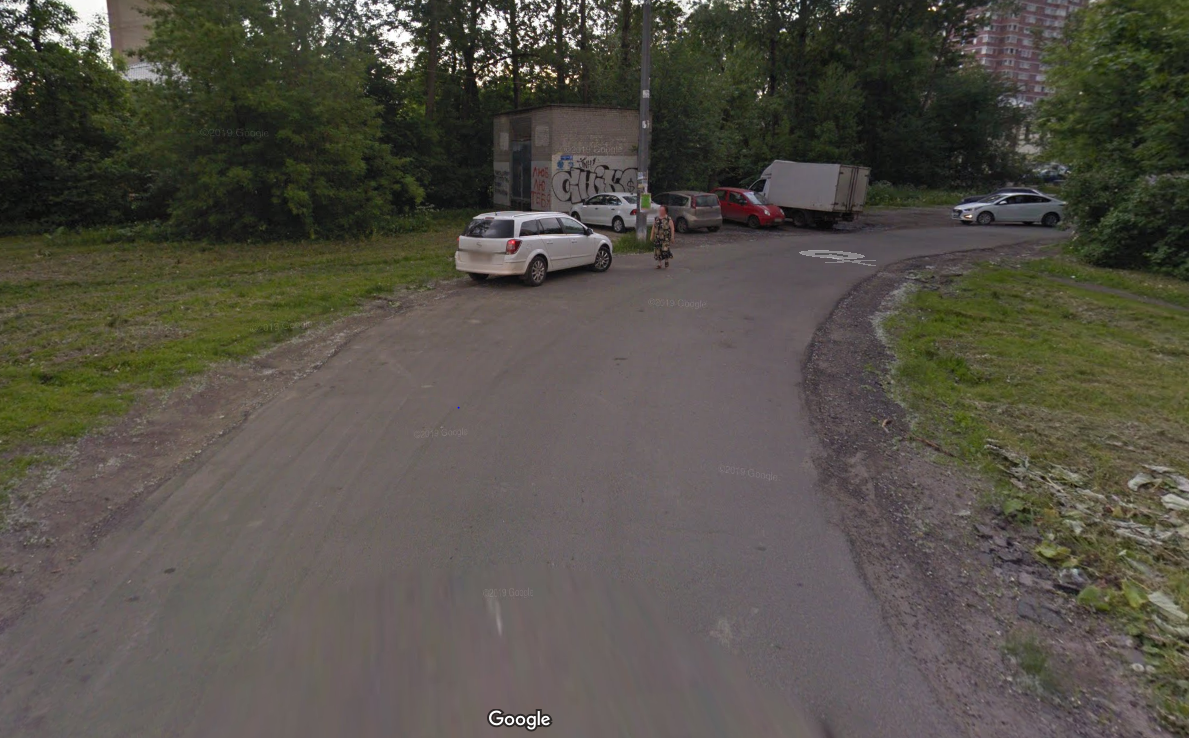 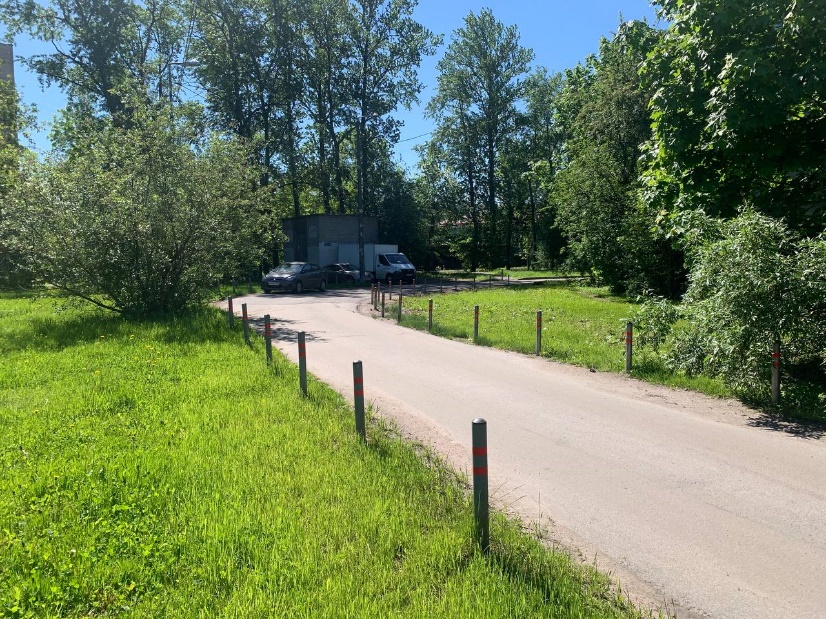 2019
2021
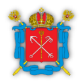 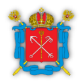 Правительство Санкт-Петербурга
Государственная административно-техническая инспекция
Правительство Санкт-Петербурга
Государственная административно-техническая инспекция
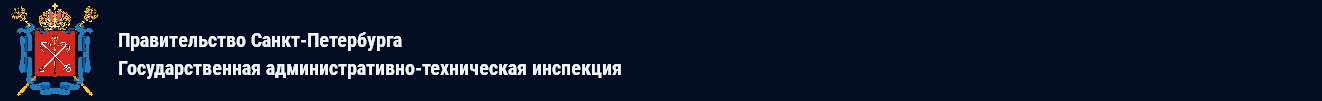 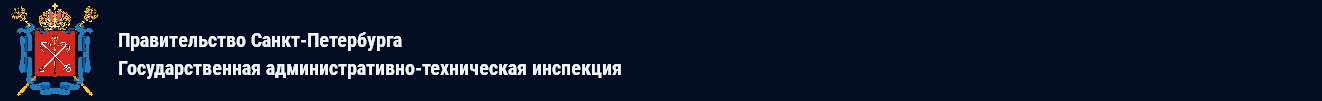 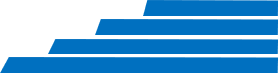 Благодарим 
за внимание!
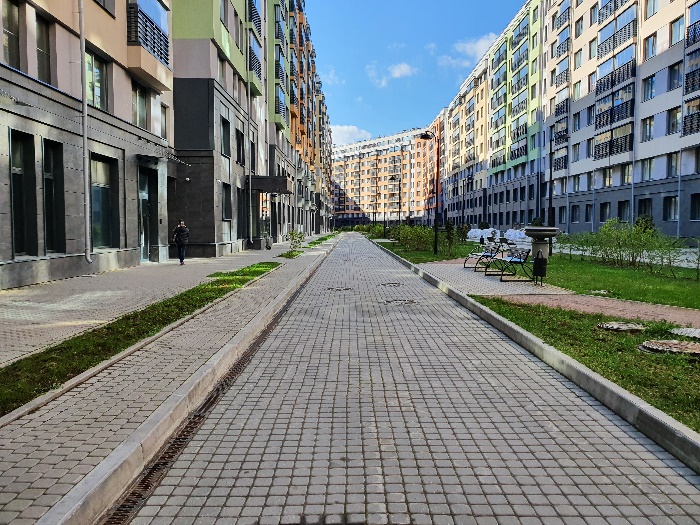 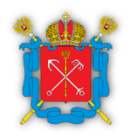 Правительство Санкт-Петербурга
Государственная административно-техническая инспекция